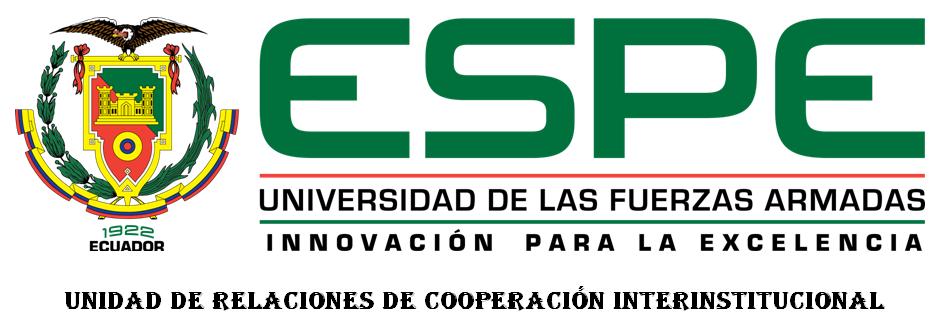 DEPARTAMENTO DE CIENCIAS DE LA TIERRA Y CONSTRUCCIÓN
INGENIERÍA GEOGRÁFICA Y DEL MEDIO AMBIENTE
“DETERMINACIÓN DE ZONAS ÓPTIMAS PARA UBICACIÓN DE ENERGÍAS ALTERNATIVAS (EÓLICA Y FOTOVOLTAICA) EN LAS PROVINCIAS DE LA REGIÓN SIERRA DEL ECUADOR MEDIANTE EVALUACIÓN MULTICRITERIO”
Autor: Jonathan Carvajal
Director: Ing. Wilson Jácome MSc.
Oponente designado: Ing. Izar Sinde MSc.
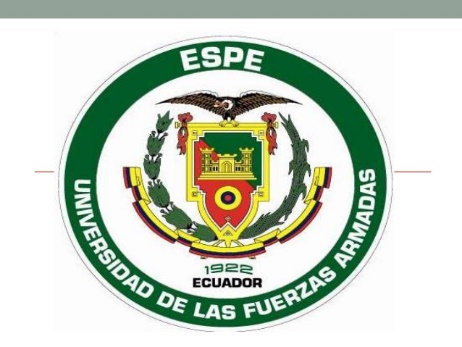 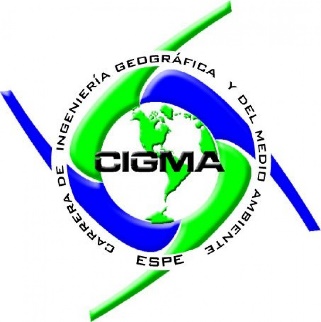 INTRODUCCIÓN
Planteamiento del problema
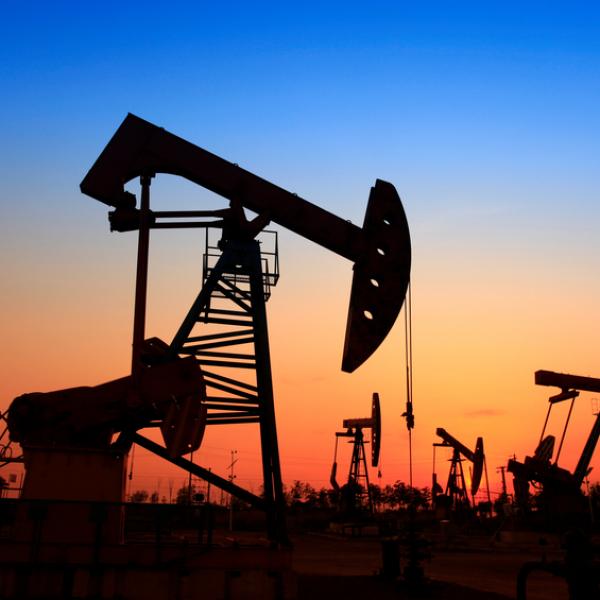 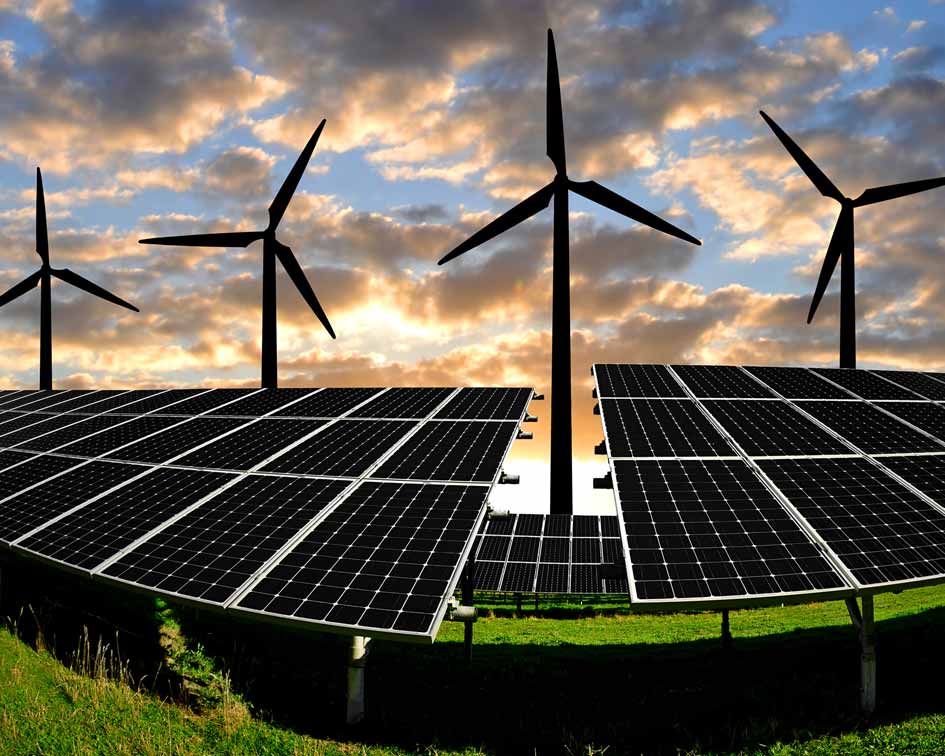 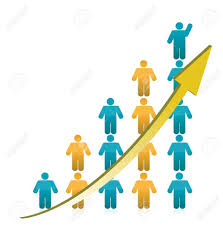 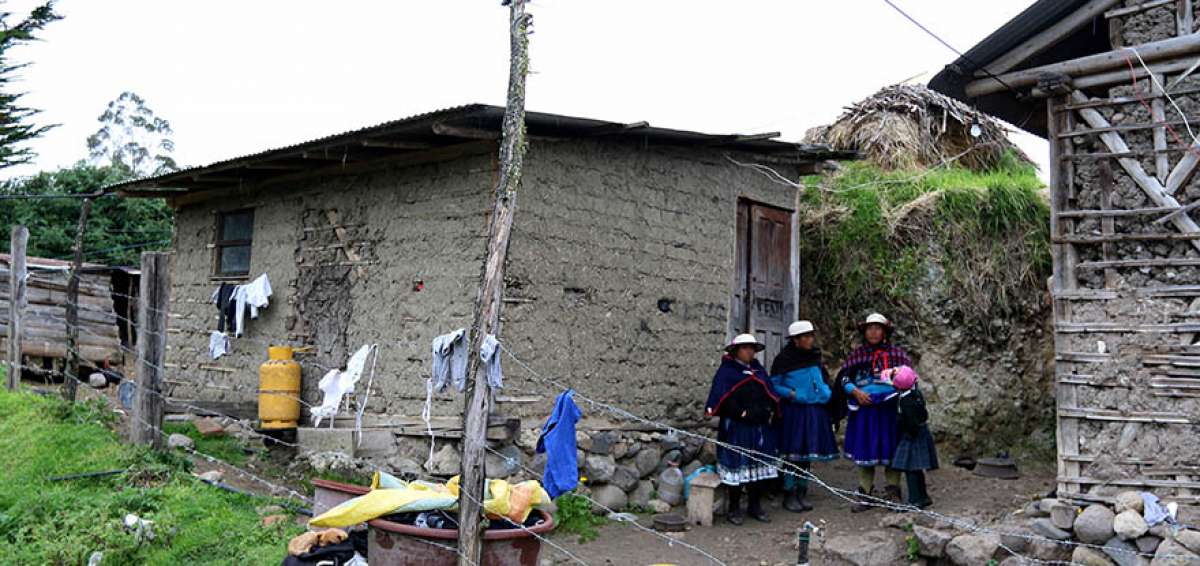 Justificación
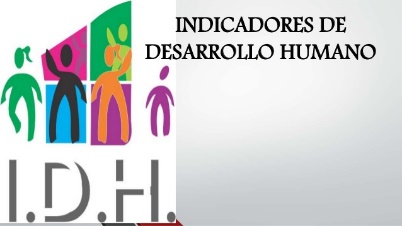 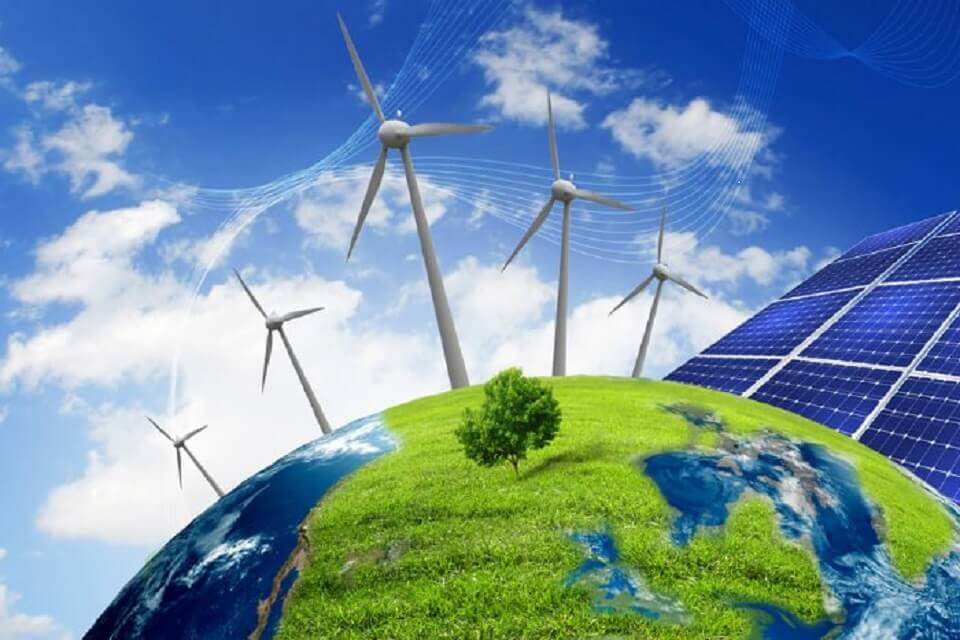 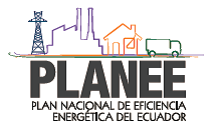 [Speaker Notes: 62,58% hidro
35,05 % térmica
0,33 foto
0,26 eol]
Objetivos
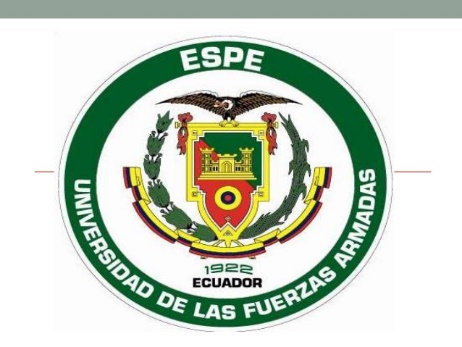 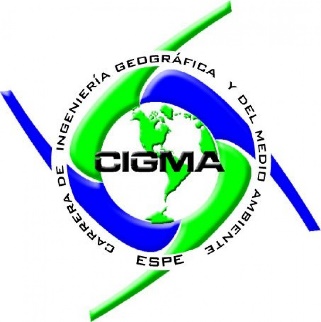 MARCO TEÓRICO
Energías Alternativas
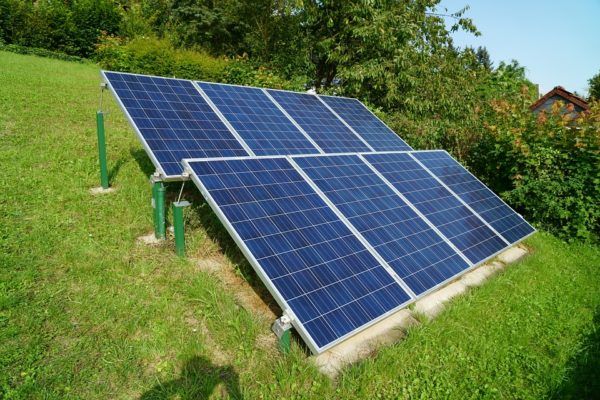 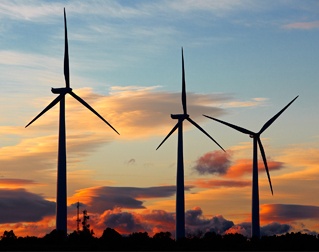 MARCO TEÓRICO
[Speaker Notes: Energías alternativas a los hidrocarburos,  hidruaulica limitada por los ríos y ubicaciones caudal, embalses impacto, 
Energias no tan limpias del todo, sus desechos mas manejables, países aprovechar lo que tienen]
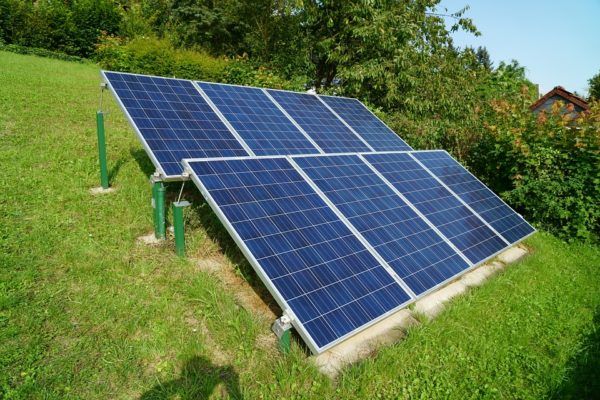 MARCO TEÓRICO
[Speaker Notes: Sensor, objeto y flujo energético, adquisición por por reflexión (luz solar), por  emisión (energía emitida por el objeto) y por emisión-reflexión
ETM+ (Enhanced Thematic Mapper Plus, 81° latitud norte, a los 81° latitud sur y en todas las longitudes, 705 ± 5 km  altura, resolución radio (8bits), temporal 16 días, R. espectral o espacial 8 bandas( 1-azul,verde, 2-verde, 3-rojo, 4-NIR, 5-IOndaCorta, 6-I.térmico, IOC, 8-PAN, escala 1:100000, Precisión planimetría 50 metros (0.5 mm-90%)  y unidad mínima de mapeo 5ha/100m]
Método de Jerarquías Analíticas(AHP)
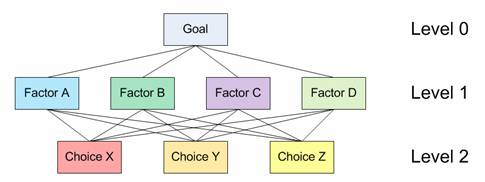 MARCO TEÓRICO
[Speaker Notes: El método de Saaty también conocido como el proceso de jerarquía analítica (AHP) es una teoría de la medición, a través de comparaciones por pares para obtener escalas de prioridad, esto se realiza por medio de juicios de expertos para encontrar las alternativas más idóneas. (Saaty , 2008) Las comparaciones se realizan con datos tangibles como intangibles, y permite organizar los diferentes criterios de decisión además de las alternativas. 
Para realizar el proceso analítico jerárquico se siguen los siguientes pasos (Saaty , 2008):
Definir el problema y determinar el conocimiento buscado.
Estructurar la jerarquía de decisión, primero nivel los objetivos de decisión, segundo nivel los criterios a utilizarse y tercer nivel con las alternativas de decisión. 
Construir las matrices de comparación pareada 
Usar las prioridades obtenidas en cada nivel para obtener los pesos finales de cada criterio y alternativa.
La matriz construida debe de cumplir las siguientes propiedades (Saaty, 1986): 
Reciprocidad: Si aij = x, entonces aji = 1/x, con 1/ 9 ≤x ≤9.
Homogeneidad: Si los elementos i y j son considerados igualmente importantes entonces aij = aji = 1, además aii = 1 para todo i.
Consistencia: Se satisface que aik * akj = aij para todo 1 ≤i, j, k ≤ n.]
CALCULO DE LA CONSISTENCIA
“Preference Ranking  Organization Method for Enrichment Evaluations” PROMETHEE
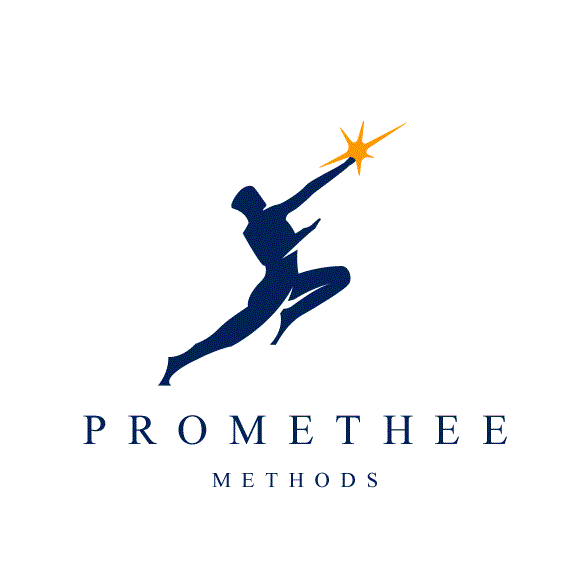 MARCO TEÓRICO
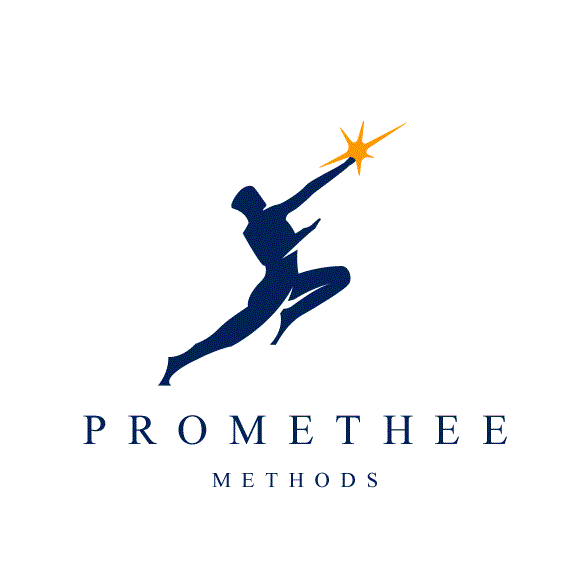 PROMETHEE I
PROMETHEE II
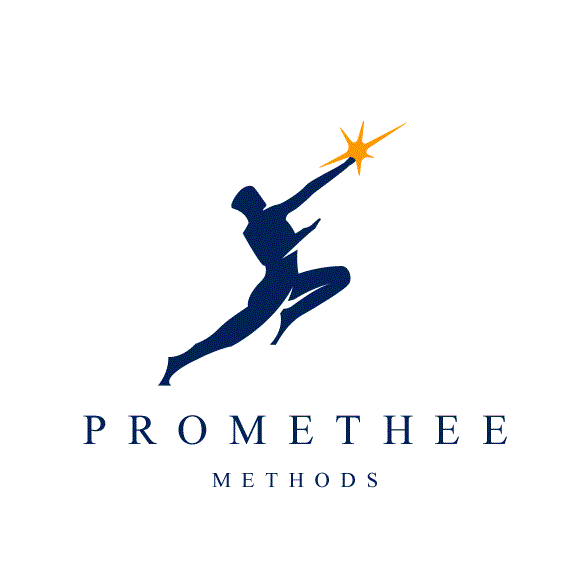 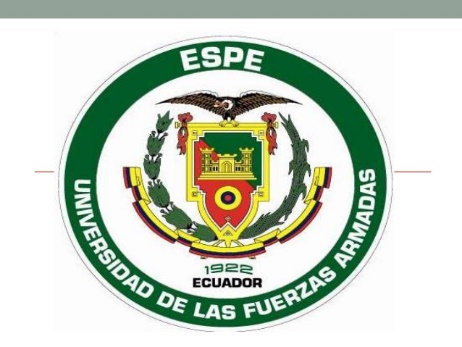 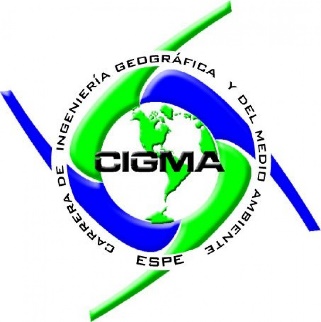 METODOLOGÍA
Recopilación de la información
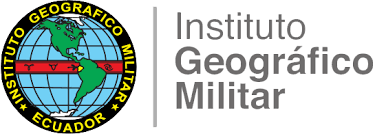 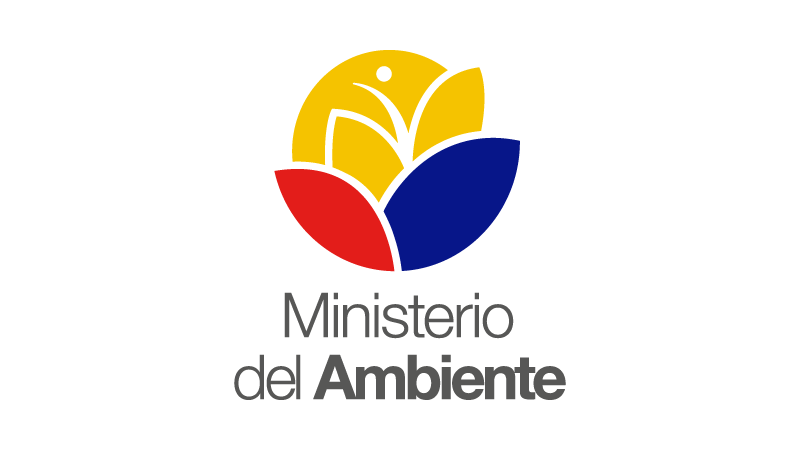 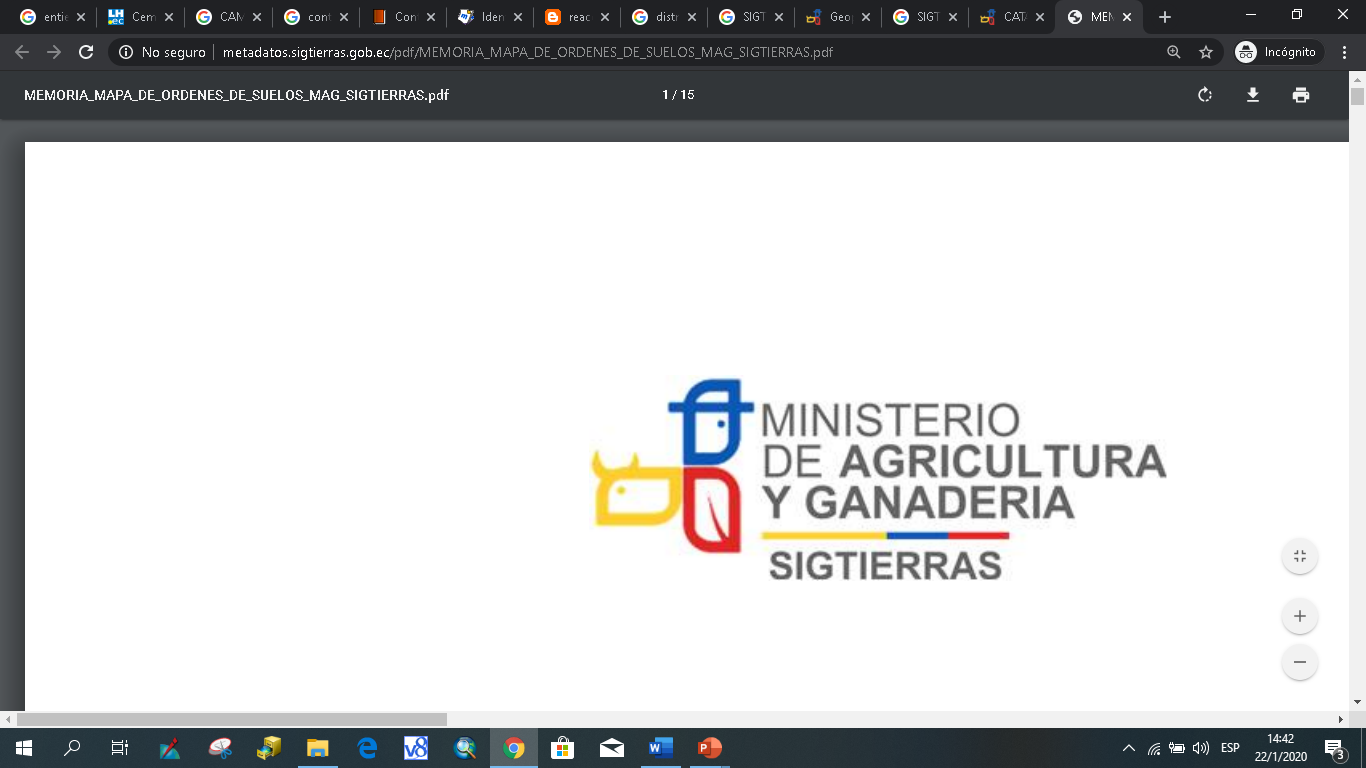 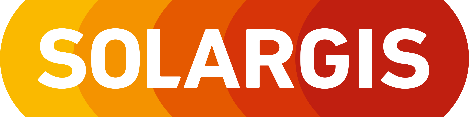 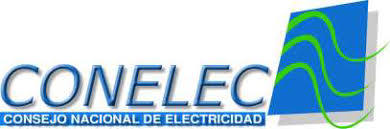 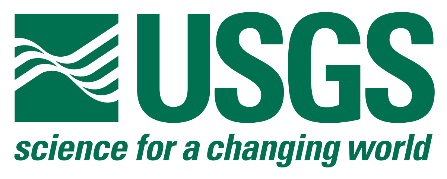 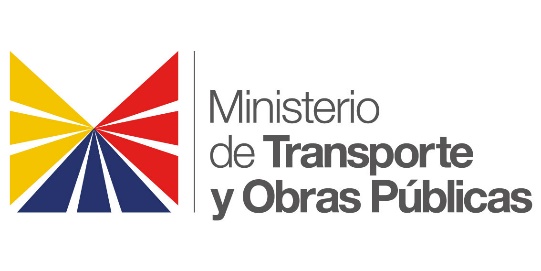 Variables
[Speaker Notes: La Comisión Federal de Electricidad de México, en su estudio para el proyecto “Línea de subtransmisión Eléctrica 115 KV Vicente Guerrero – Los Charcos y subestación eléctrica los Charcos”

Laura Alemany Gómez y Edurne Castell Marcos, 2013, en su estudio: “SIG y Visor Web de energía Solar y Eólica, aplicación práctica en el país Vasco]
Erosión 1999 - 2019
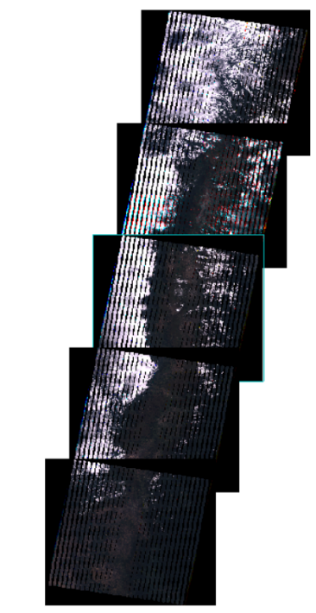 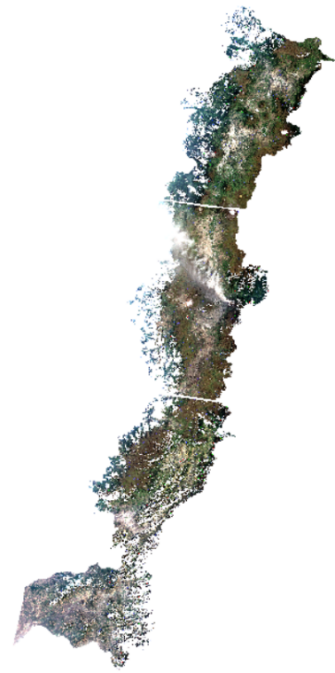 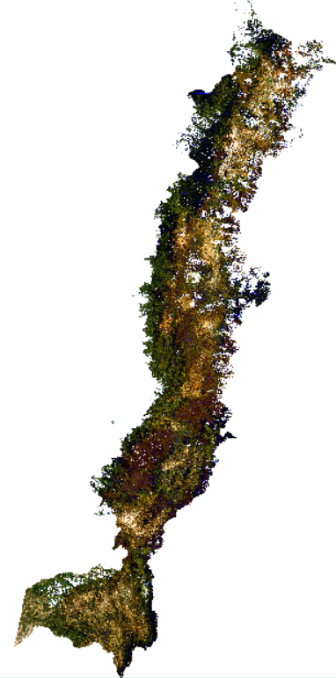 14/NOV/ 1999
01/AGO/ 2019
PRODUCTO L1P
C. RADIOMÉTRICA
C. ATMOSFÉRICA
C. TOPOGRÁFICA
C. BANDEADO
[Speaker Notes: producto L1TP, está previamente georreferenciado por lo cual no se realizó la corrección geométrica, las correcciones que se realizaron fueron la radiométrica, atmosférica y topográfica.
Para el caso de la corrección radiométrica se utilizó el programa ENVI 5.3 la herramienta “Radiometric Calibration”.
La corrección atmosférica se realizó con la herramienta “FLAASH”, al igual que la corrección topográfica para así dar por terminada la fase de corrección de las imágenes satelitales.
Se realizó la corrección del bandeado o “striping”, con la herramienta Landsat Gapfill de ENVI.]
MAPA DE SUELO EROSIONADO
CLASIFICACIÓN SUPERVISADA
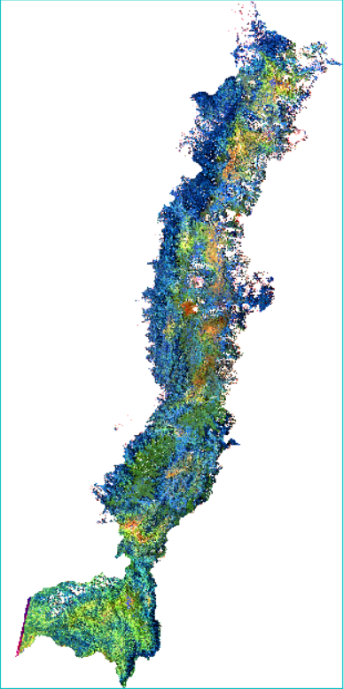 NDVI
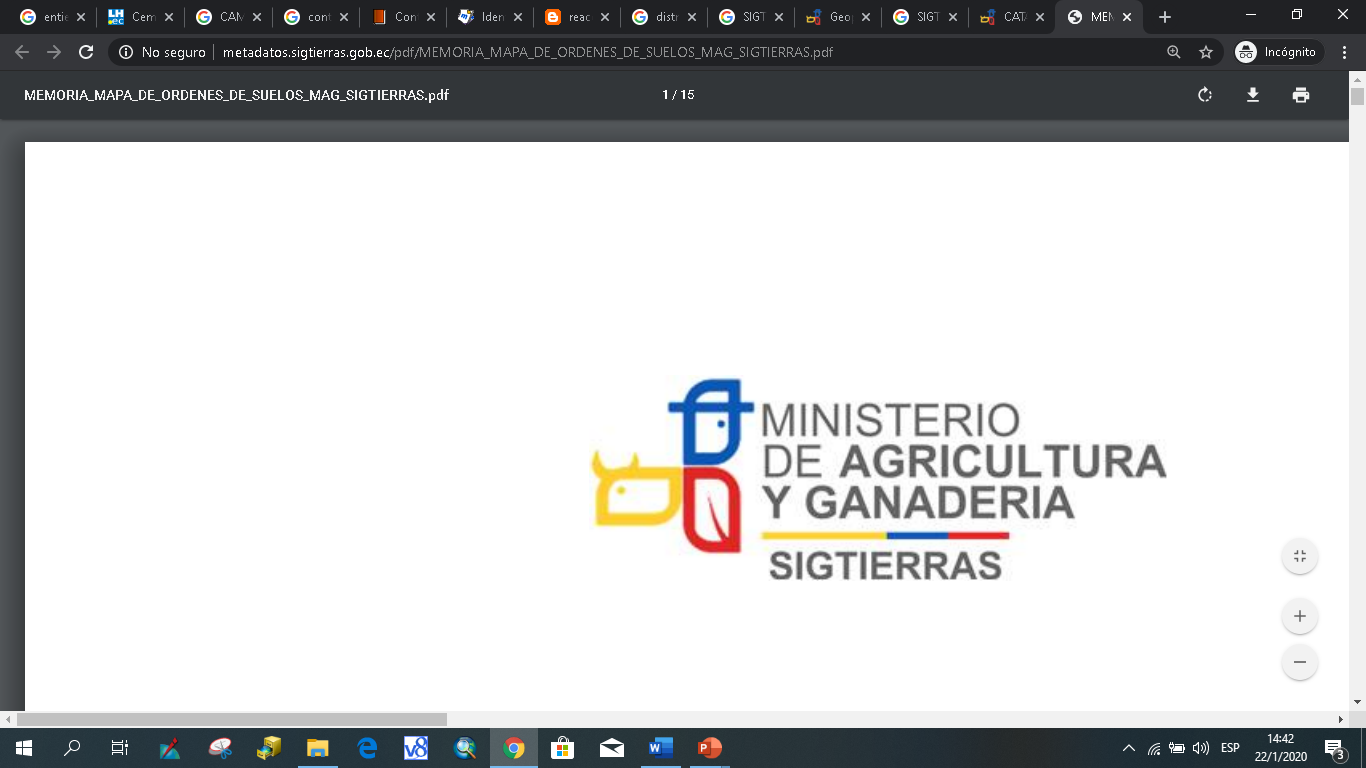 [Speaker Notes: Fernández y Herrero (2001), en su estudio “Análisis visual de imágenes obtenidas del sensor ETM+”, menciona que una combinación en falso color para la identificación de zonas erosionadas es la combinación (3,5,4)]
Clasificación Supervisada
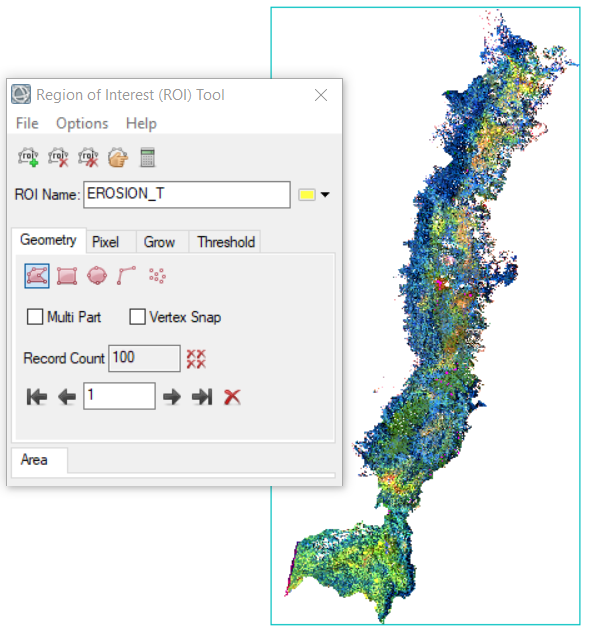 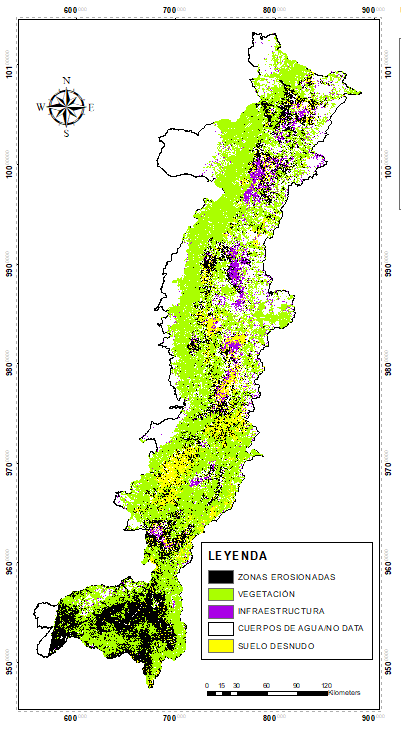 [Speaker Notes: 100 Areas de entrnamiento]
Matriz de Confusión
Año 2019
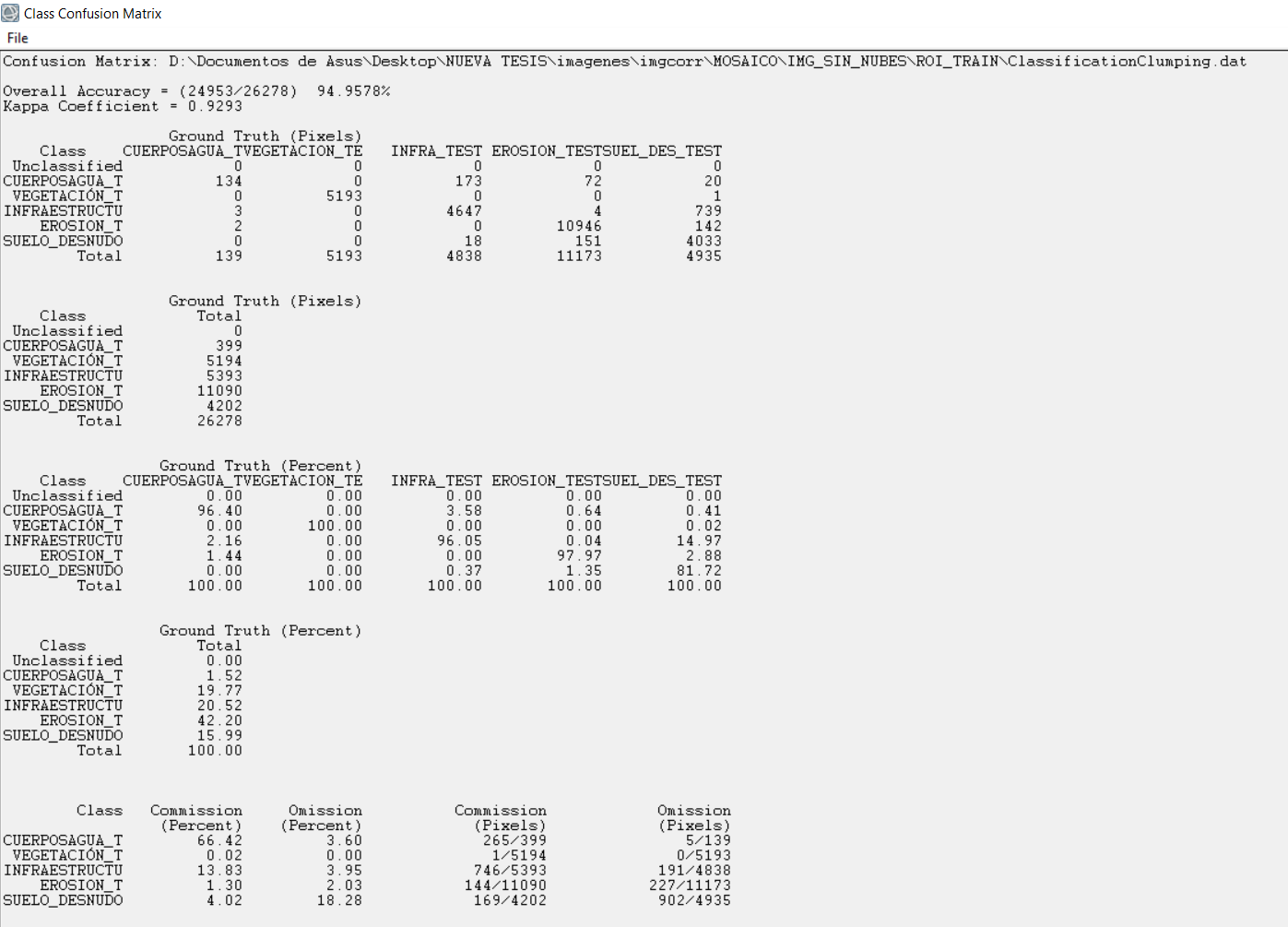 Año 1999
Estandarización de criterios
Accesibilidad

Conectividad Eléctrica

Pendiente

Grado de Insolación

Velocidad de viento

Erosión
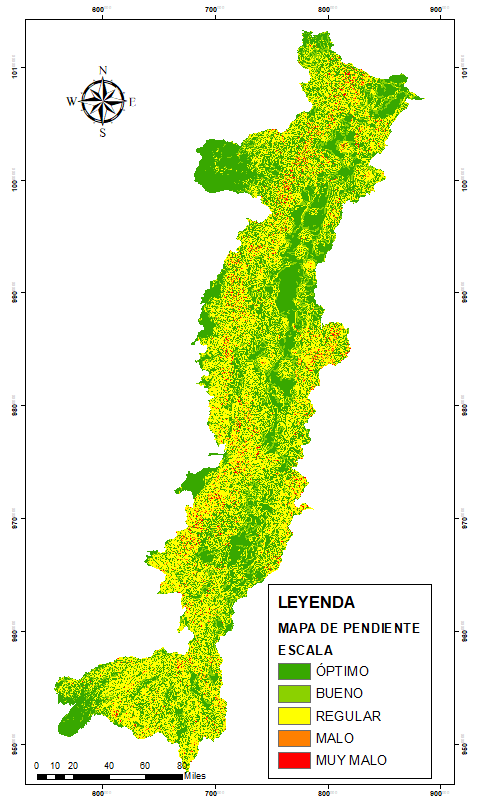 PENDIENTES
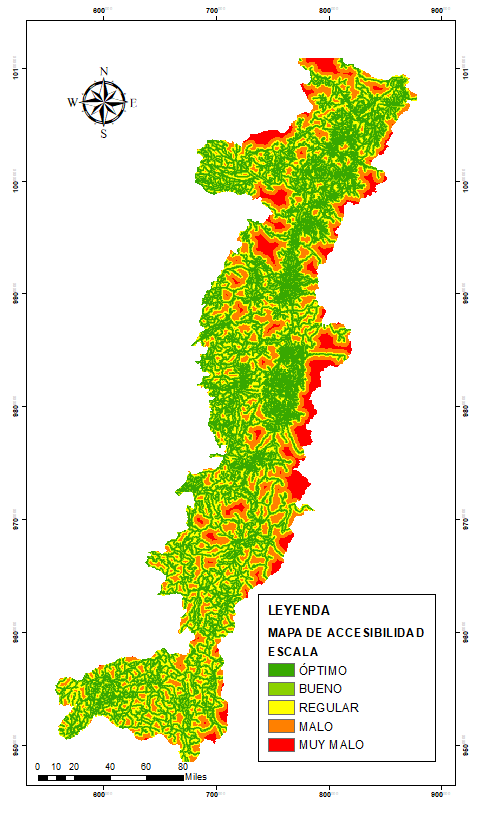 ACCESIBILIDAD
Conectividad eléctrica
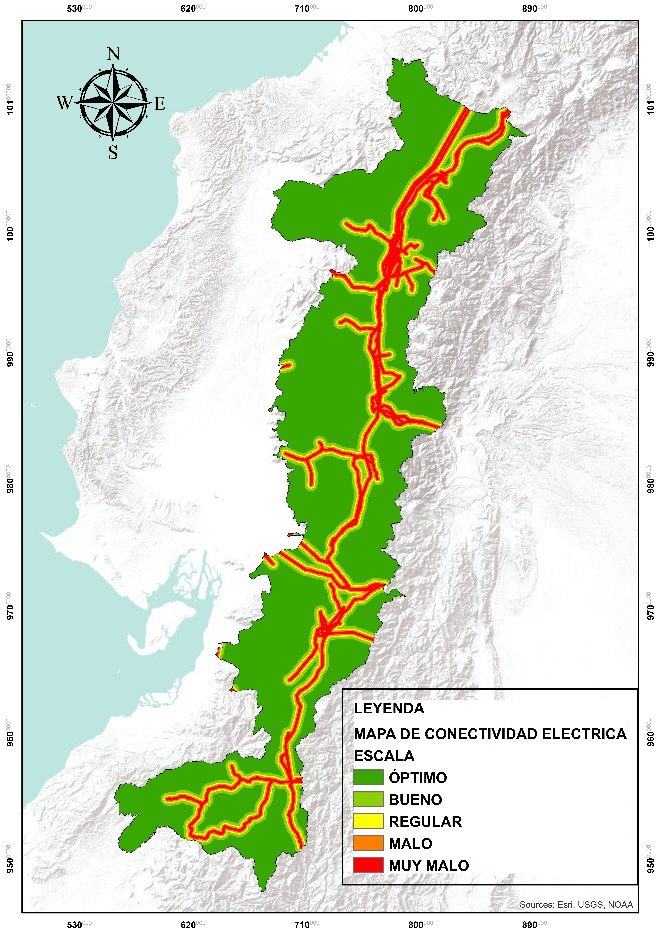 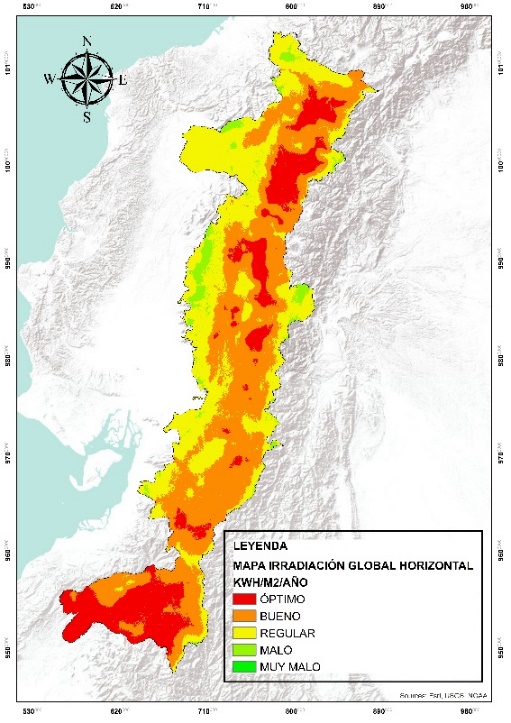 Grado de Insolación
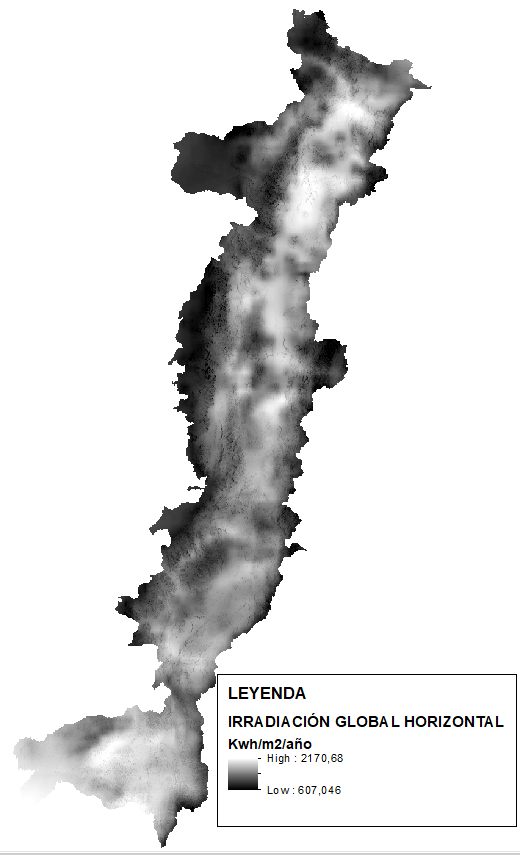 [Speaker Notes: El Consejo Nacional de Electricidad presentó en el año 2008 el atlas solar]
Velocidad de viento
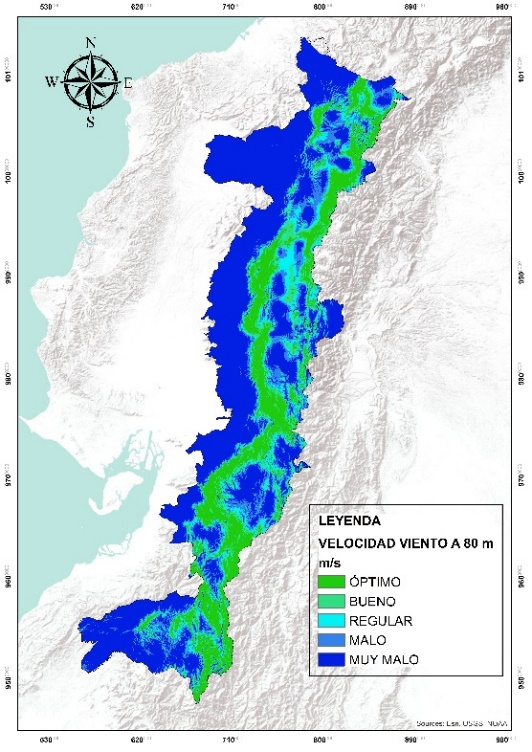 [Speaker Notes: El Ministerio de Electricidad y Energías Renovables en el año 2013, presenta el atlas eólico del Ecuador]
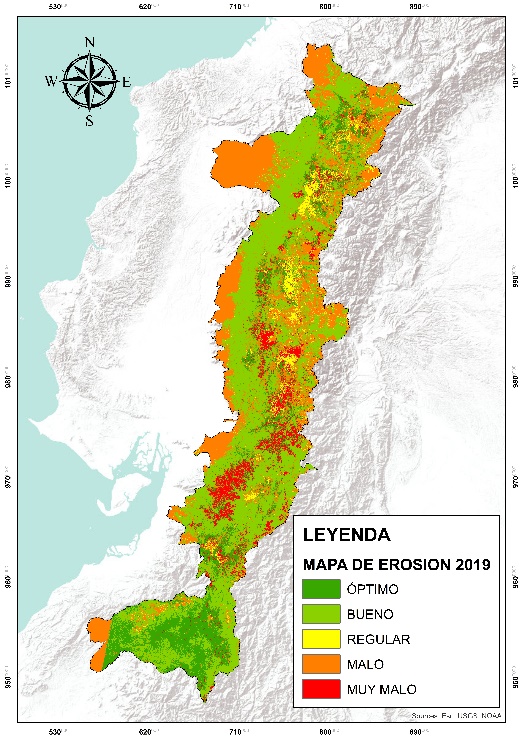 Erosión
Restricciones
Parques Nacionales y vegetación protectora
Cuerpos de agua
Rutas migratorias de aves
Núcleos urbanos
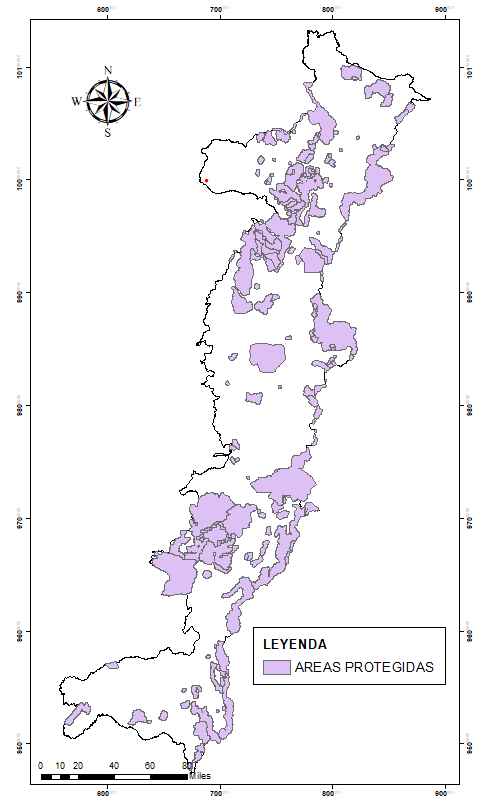 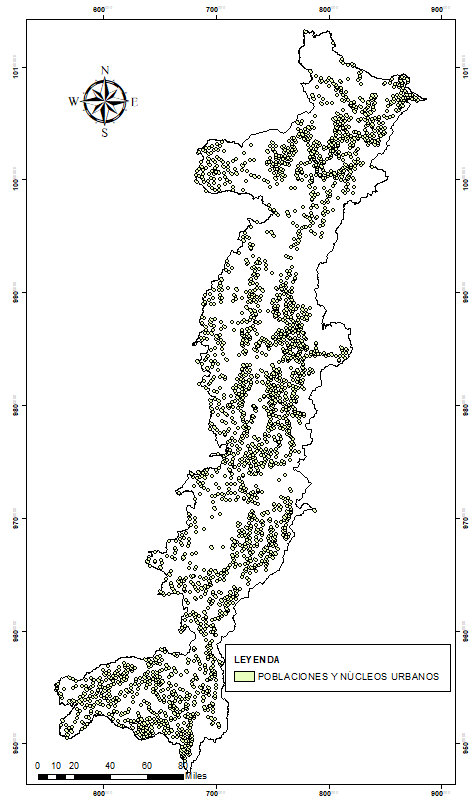 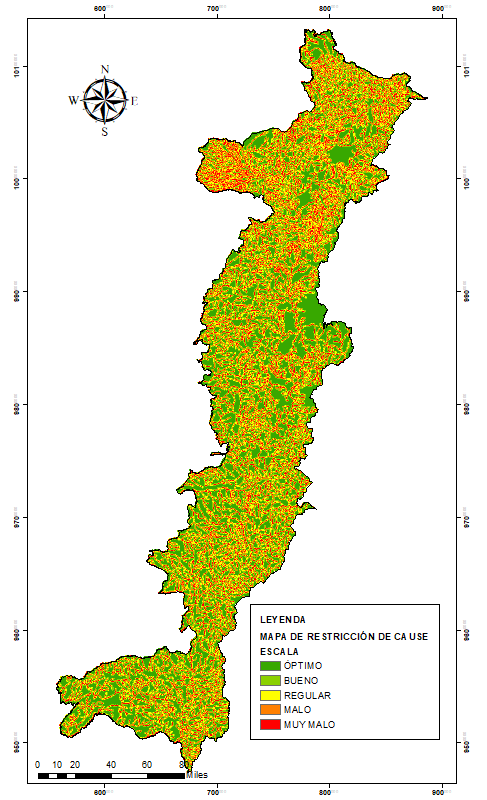 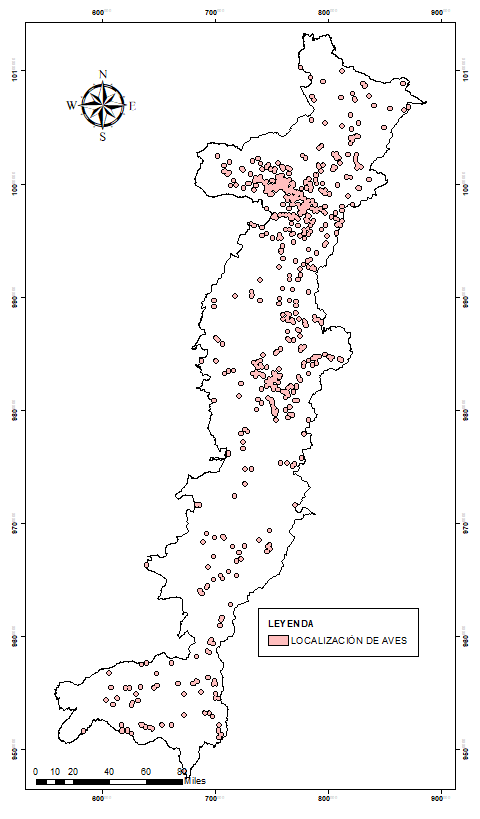 Determinación de Pesos (Valoración)
Matriz de comparación pareada
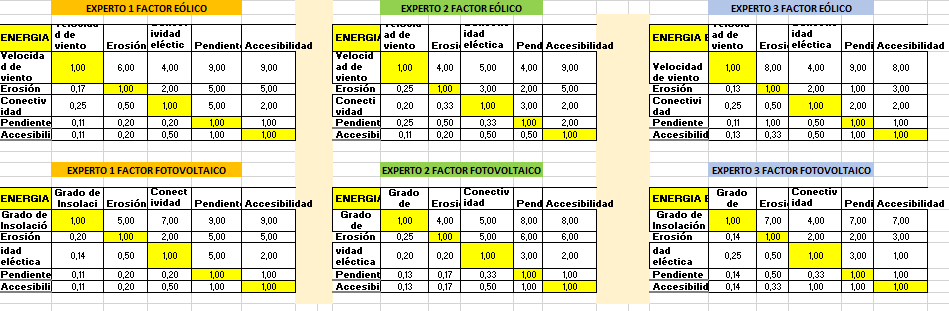 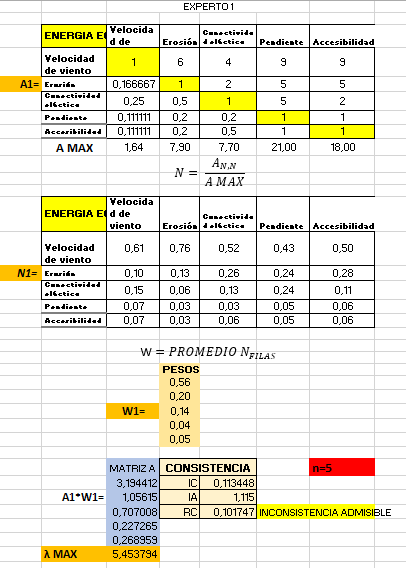 Cálculo de la Consistencia
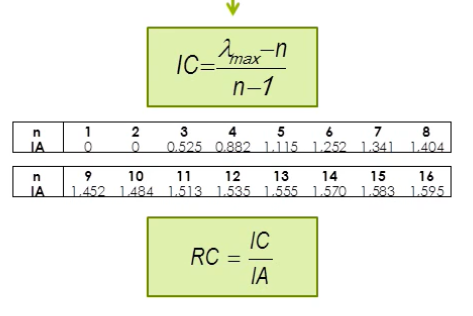 PESOS
Grado de Insolación
Modelo de Capacidad de Acogida
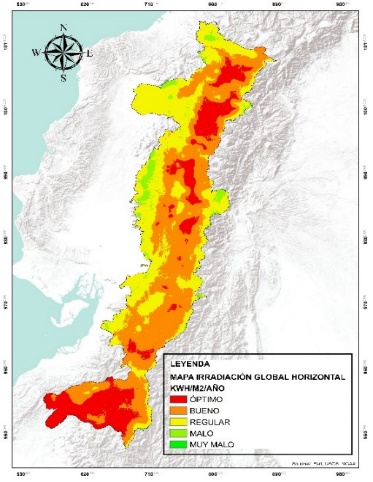 Erosión
Pendientes
Conectividad
Accesibilidad
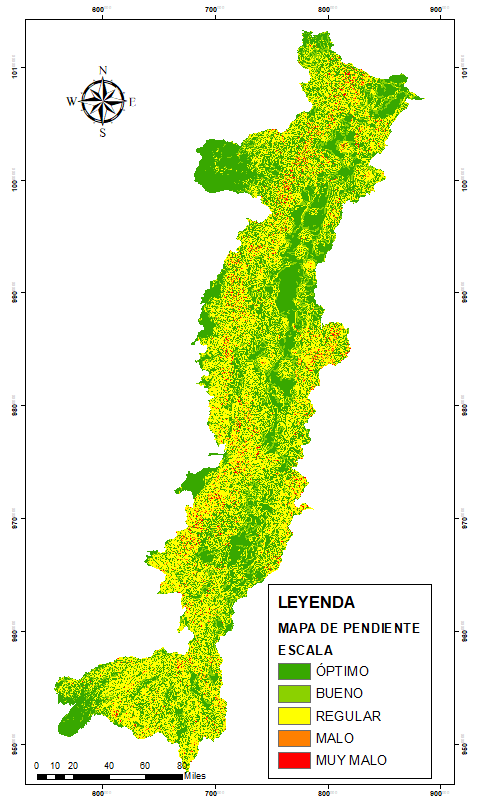 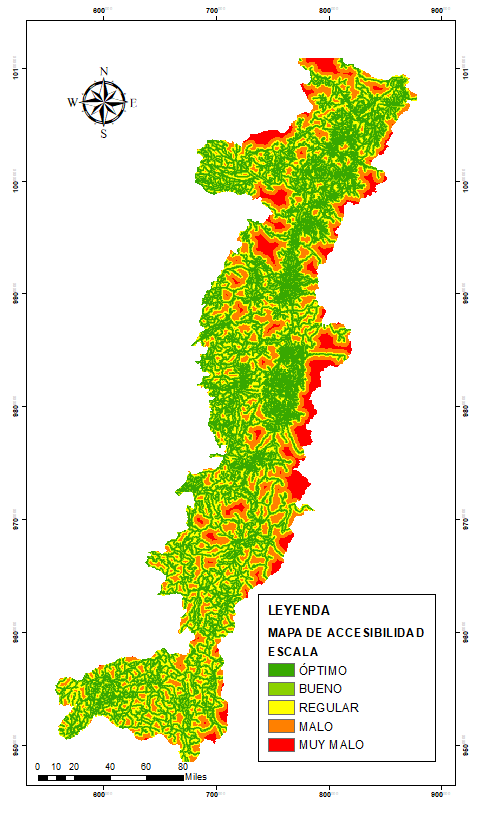 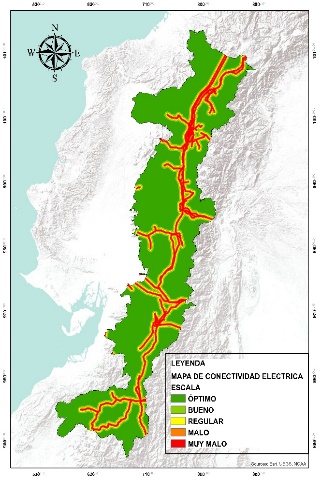 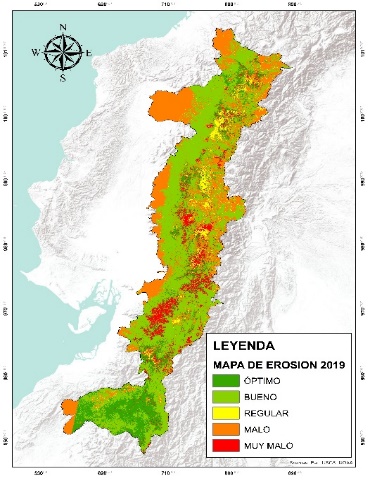 Velocidad de viento
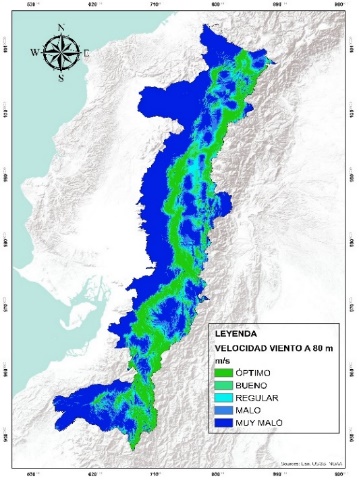 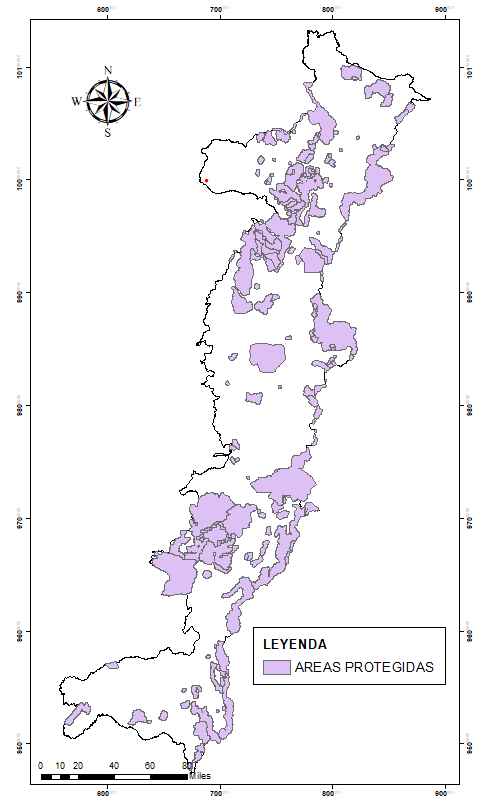 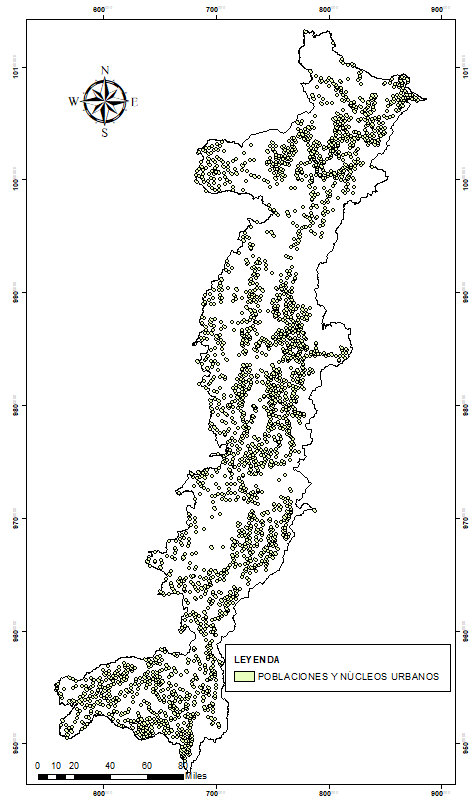 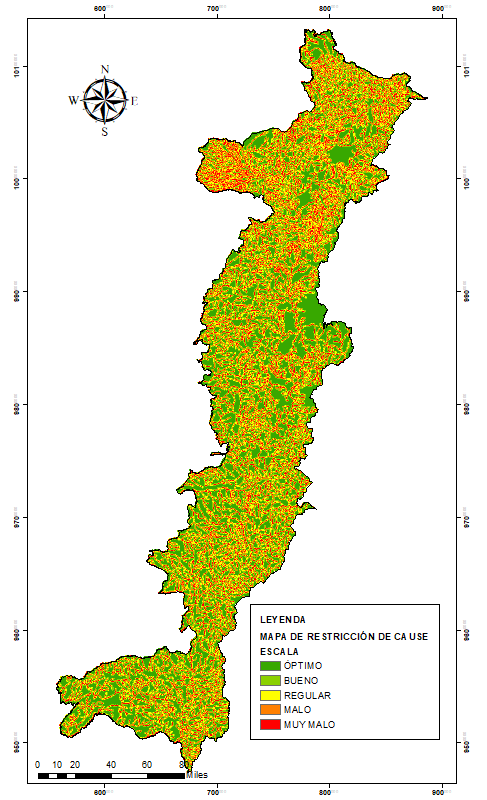 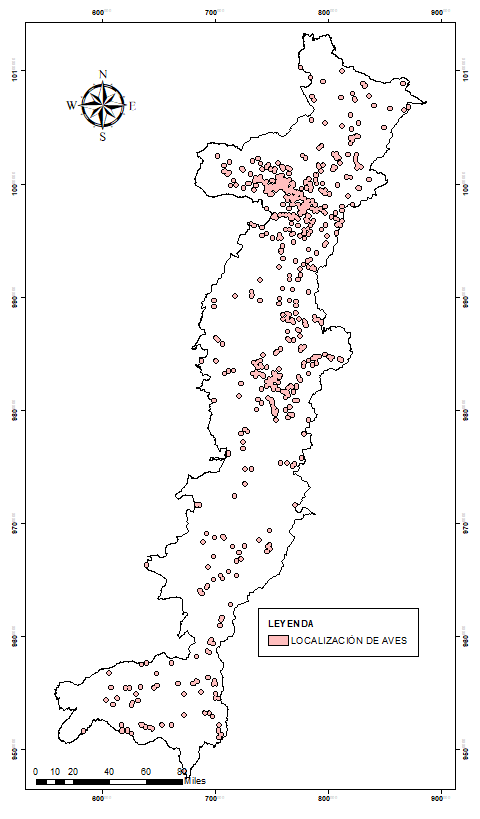 Rutas migratorias de aves
Parques Nacionales y vegetación protectora
Cuerpos de agua
Núcleos urbanos
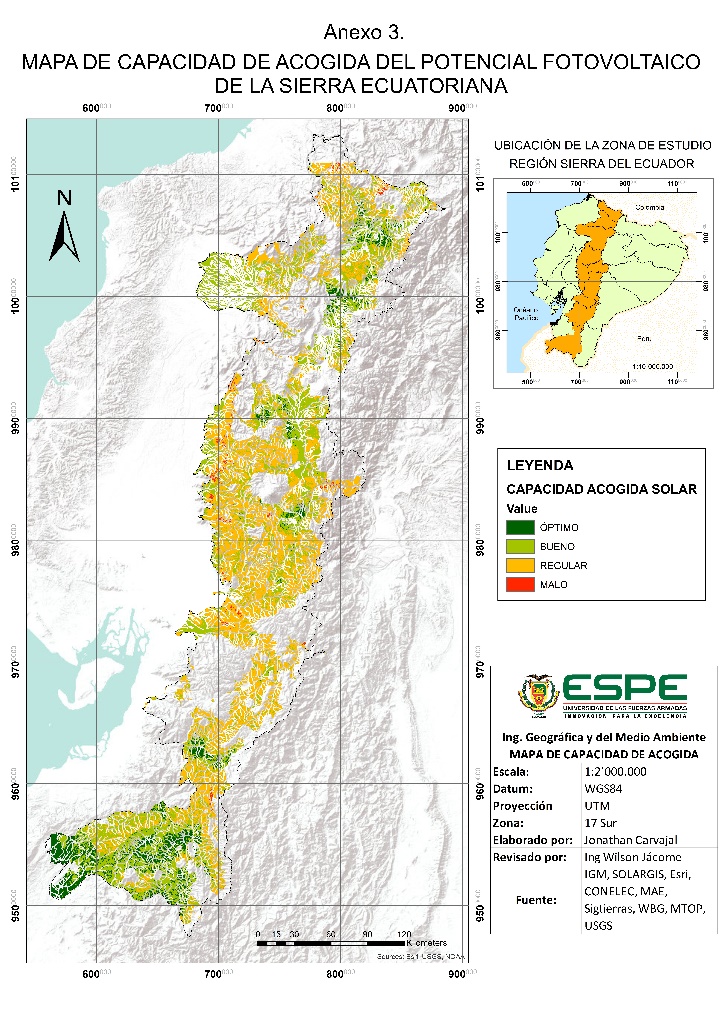 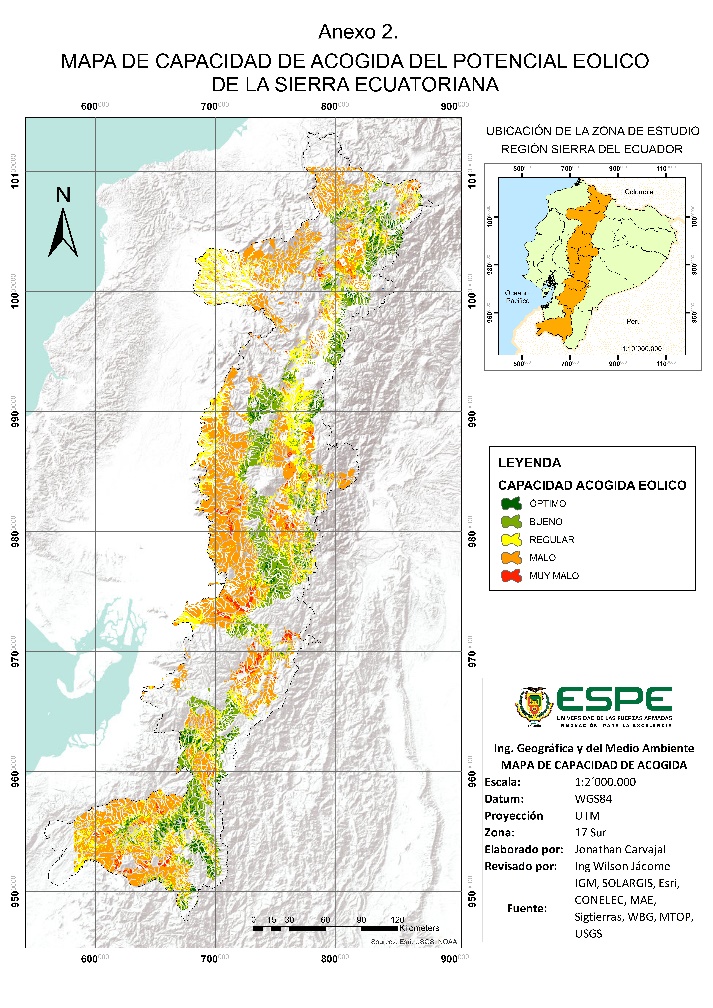 Mapa de Capacidad de acogida
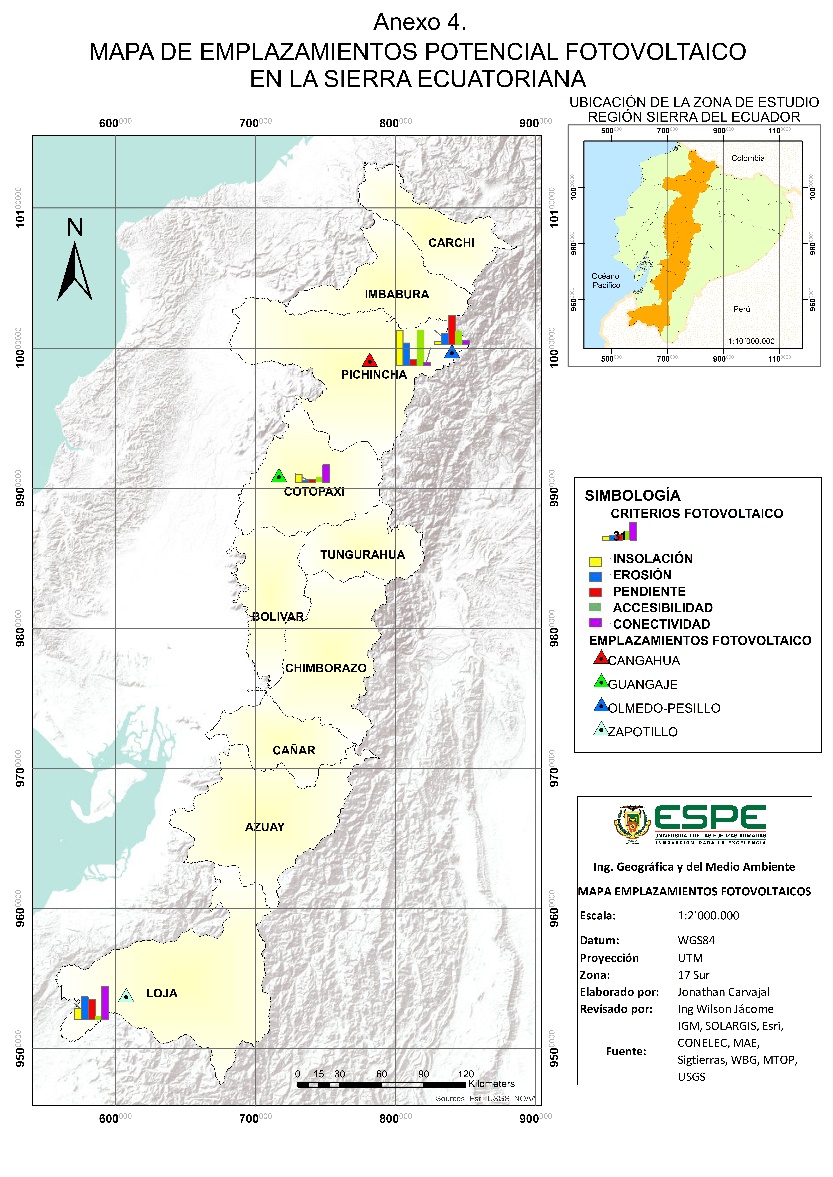 Emplazamientos Fotovoltaicos
Emplazamientos Eólicos
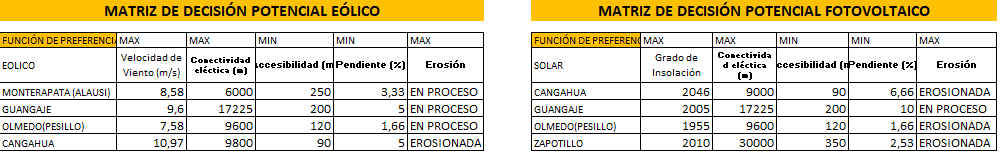 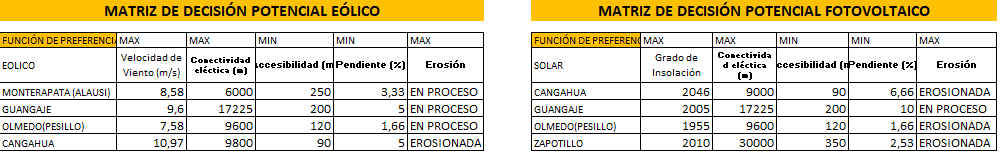 AHP (Priorización)
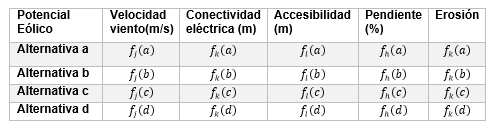 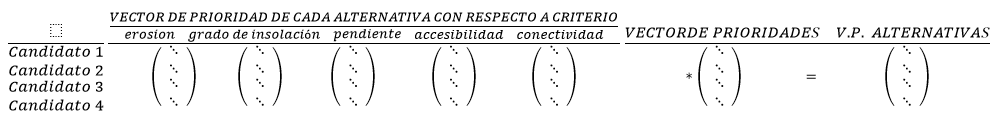 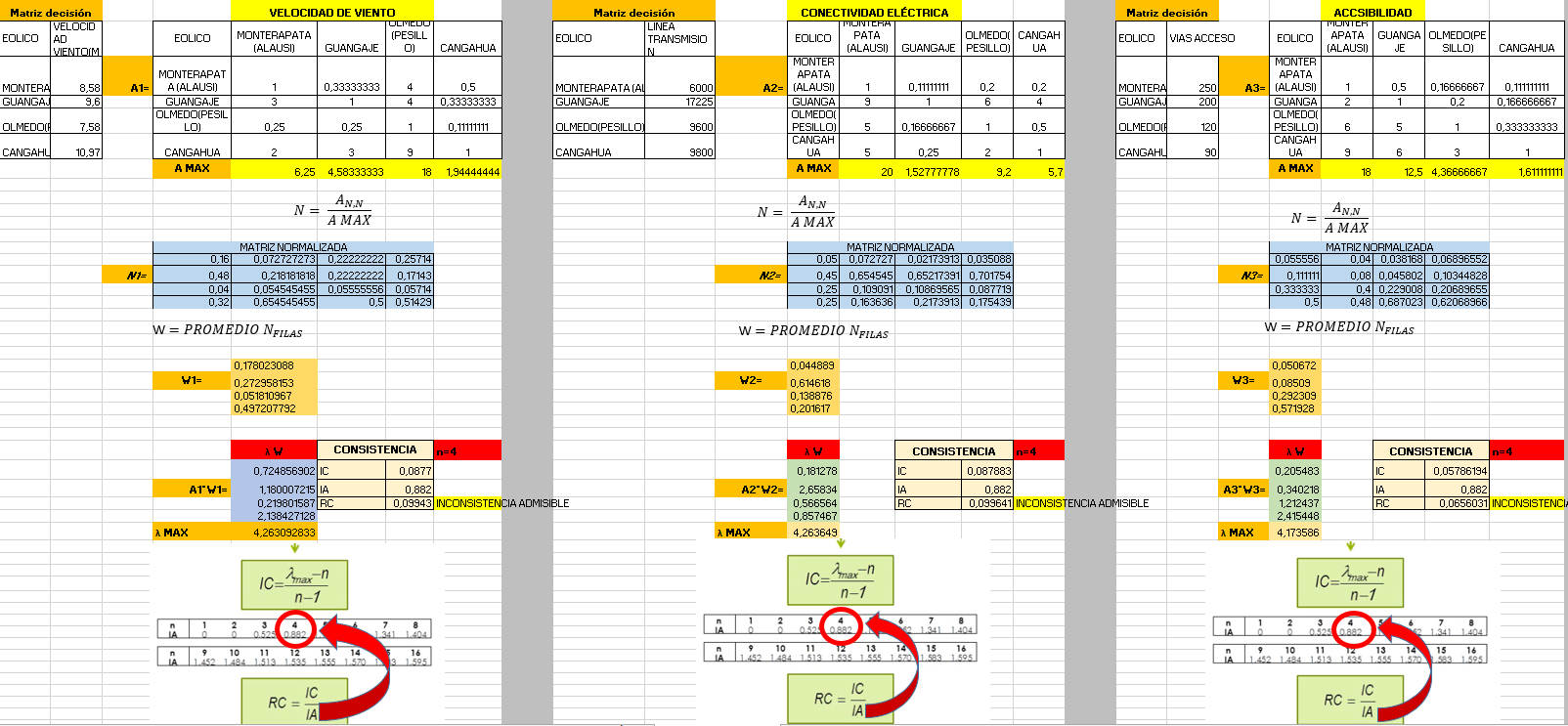 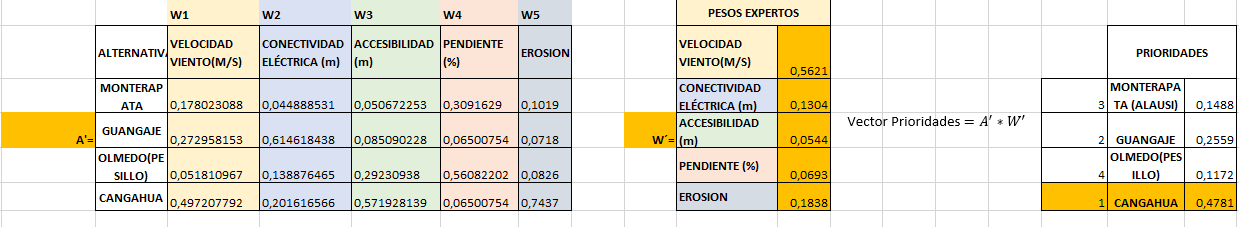 [Speaker Notes: MATRIZ DE PRIORIDADES]
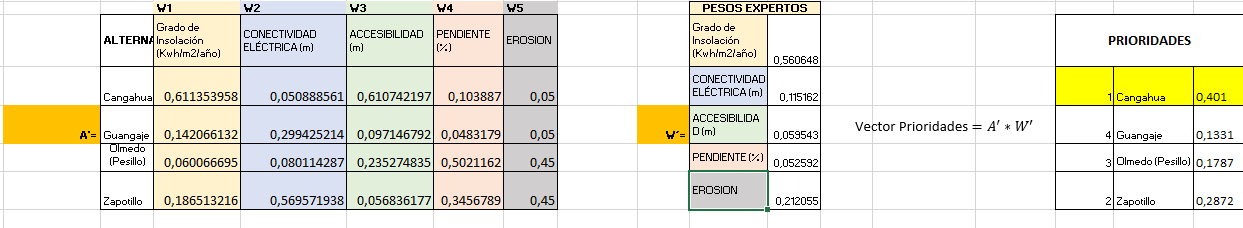 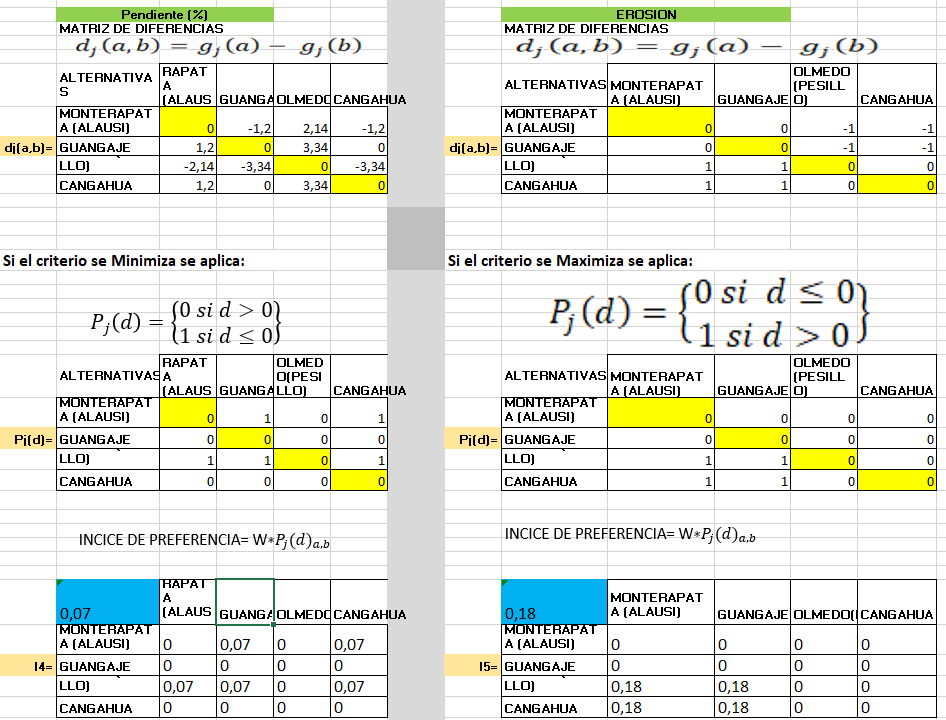 PROMETHEE
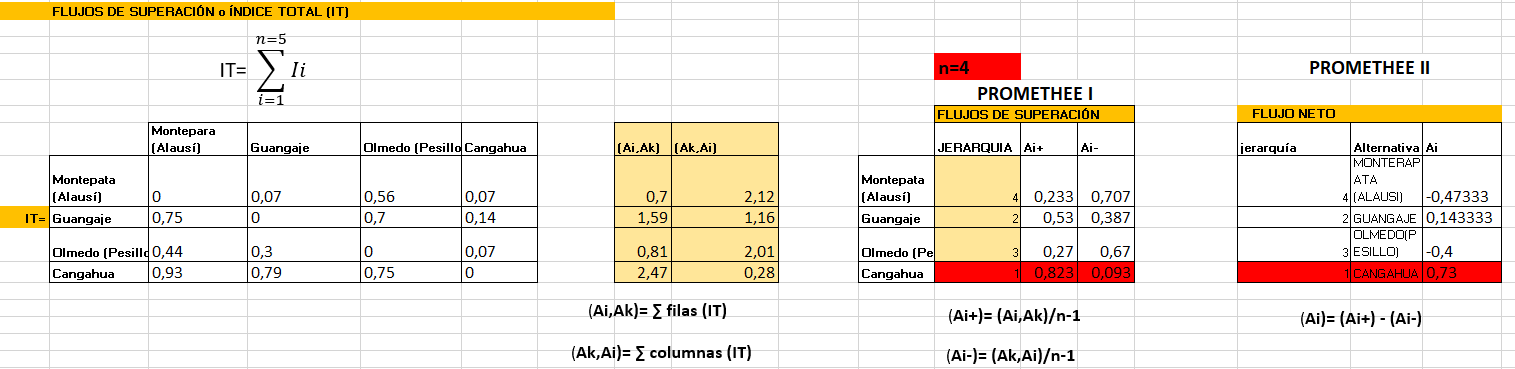 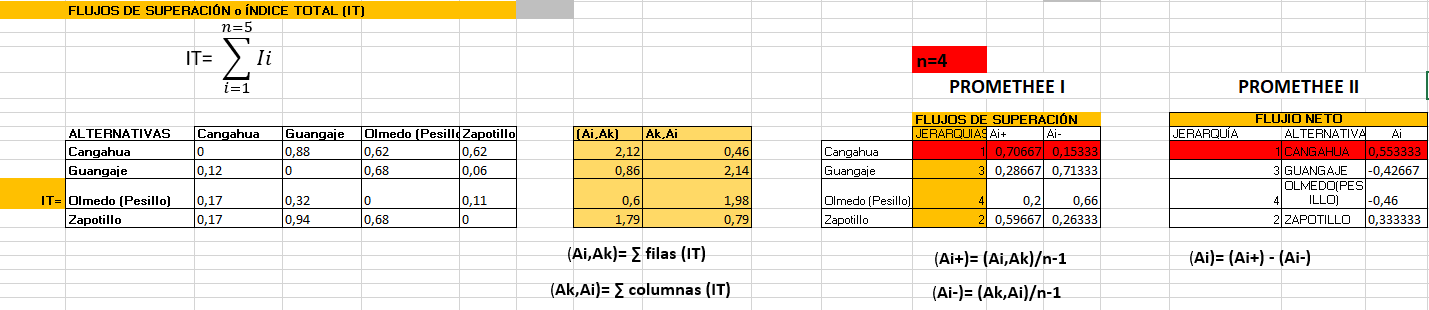 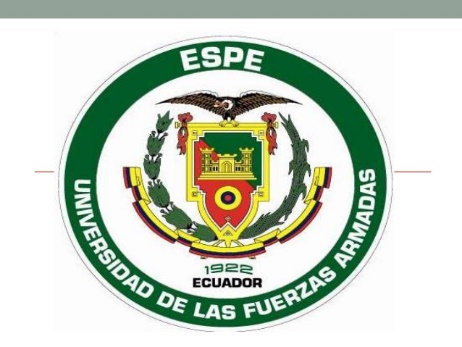 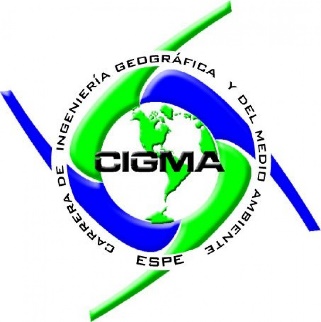 RESULTADOS
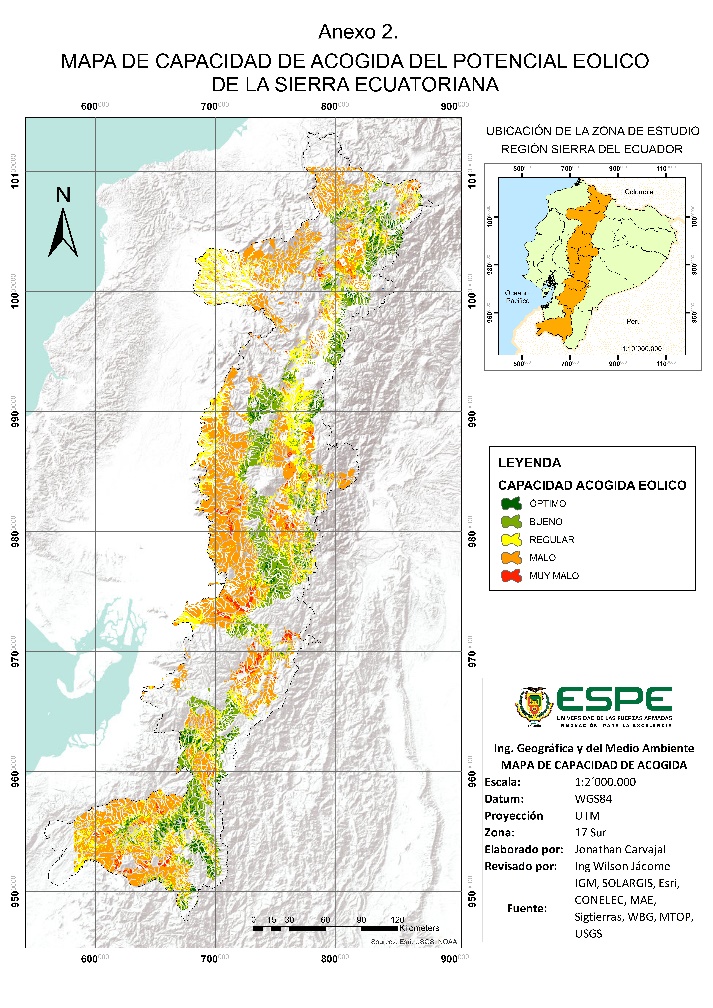 MAPA DE CAPACIDAD DE ACOGIDA EÓLICO
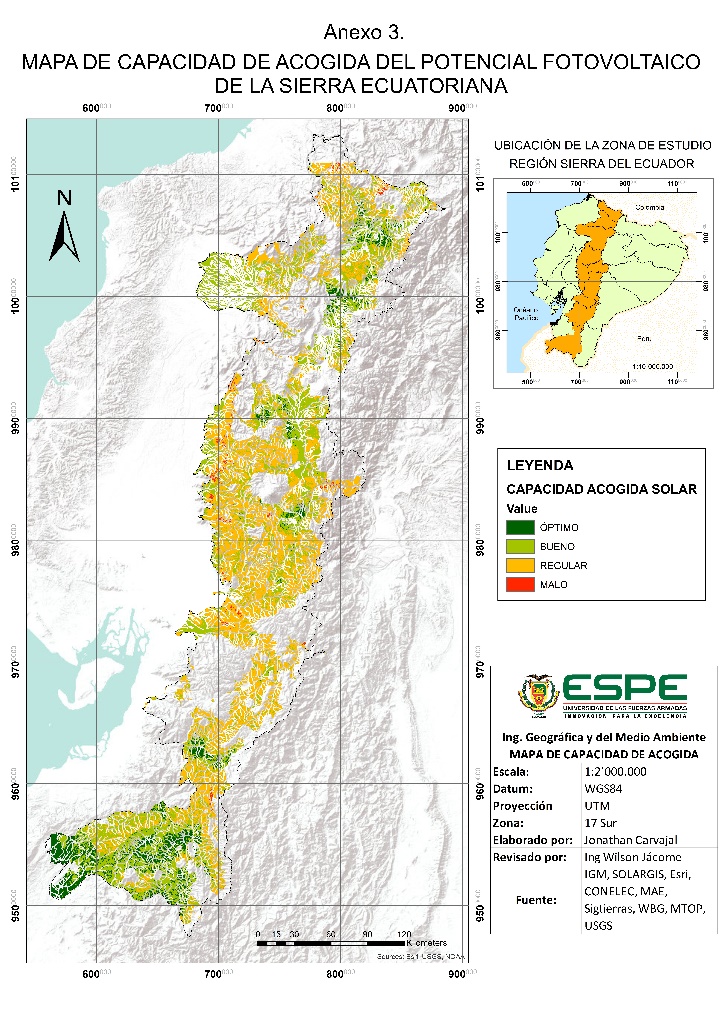 MAPA DE CAPACIDAD DE ACOGIDA FOTOVOLTAICO
Metodología AHP
Metodología PROMETHEE EÓLICO
Cangahua es preferida con respecto a Olmedo, Guangaje y Montepara.
Guangaje es preferida con respecto a Montepara (Alausí) y Olmedo (Pesillo)
Montepara (Alausí) es preferida con respecto a Olmedo (Pesillo)
Olmedo (Pesillo) no es la más preferida relacionada con las otras alternativas
[Speaker Notes: Matriz de flujo de superación
Matriz de flujo neto]
Metodología PROMETHEE FOTOVOLTAICO
Cangahua es preferida con respecto a Zapotillo, Guangaje y Olmedo (Pesillo)
Zapotillo es preferida con respecto a Guangaje y Olmedo (Pesillo)
Guangaje es incompatible con Olmedo (Pesillo)
Olmedo (Pesillo) no es preferida sobre alguna alternativa.
[Speaker Notes: Matriz de flujo de superación
Matriz de flujo neto]
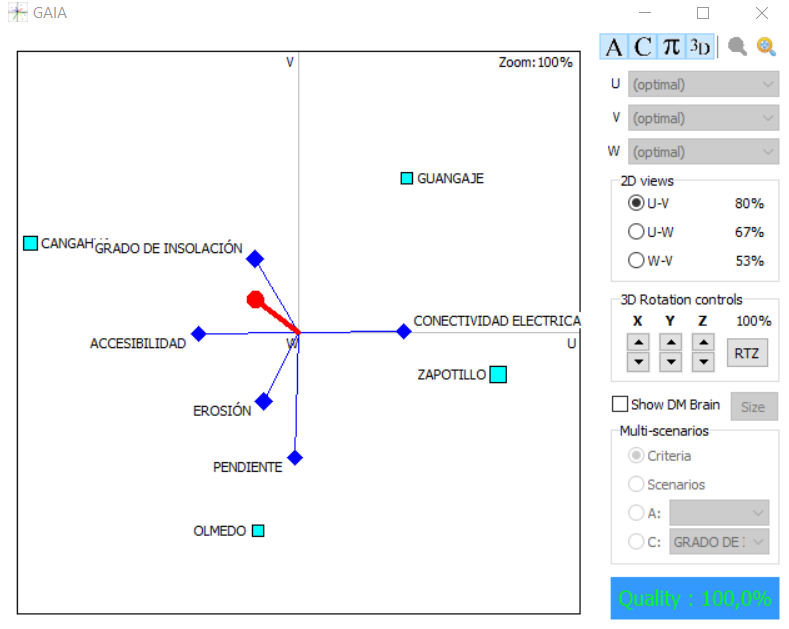 ANALISIS GAIAFOTOVOLTAICO
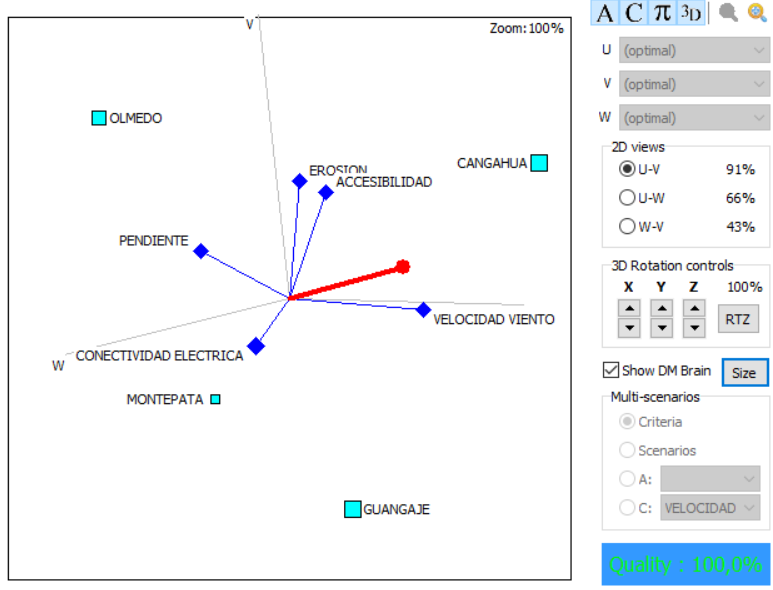 ANALISIS GAIAEÓLICO
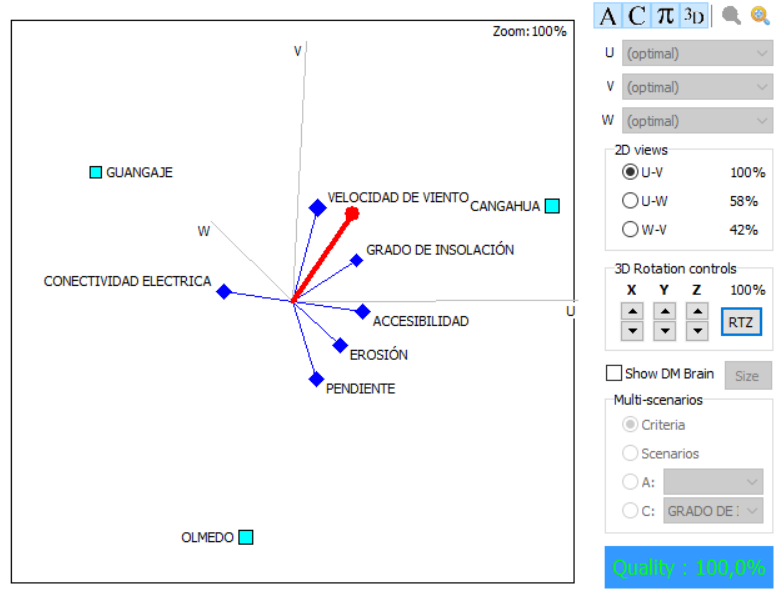 ANALISIS GAIAMIXTO
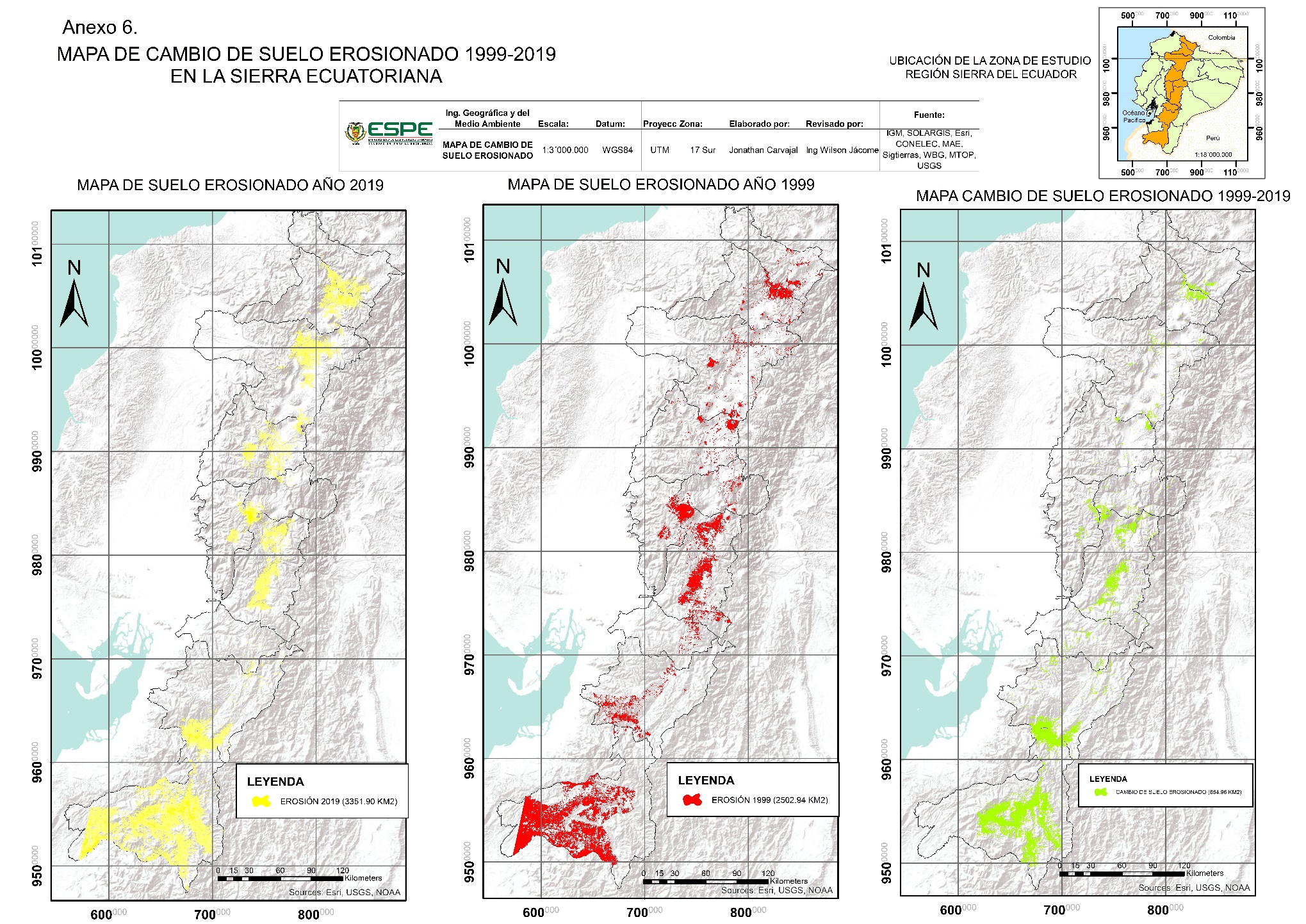 [Speaker Notes: 1999 son de un área estimada de 2502,94 km2 y para el año 2019 un área de 3351,90 km2, obteniendo un incremento de 851,96 km2 de suelo erosionado al cabo de 20 años,]
TRABAJO DE CAMPO
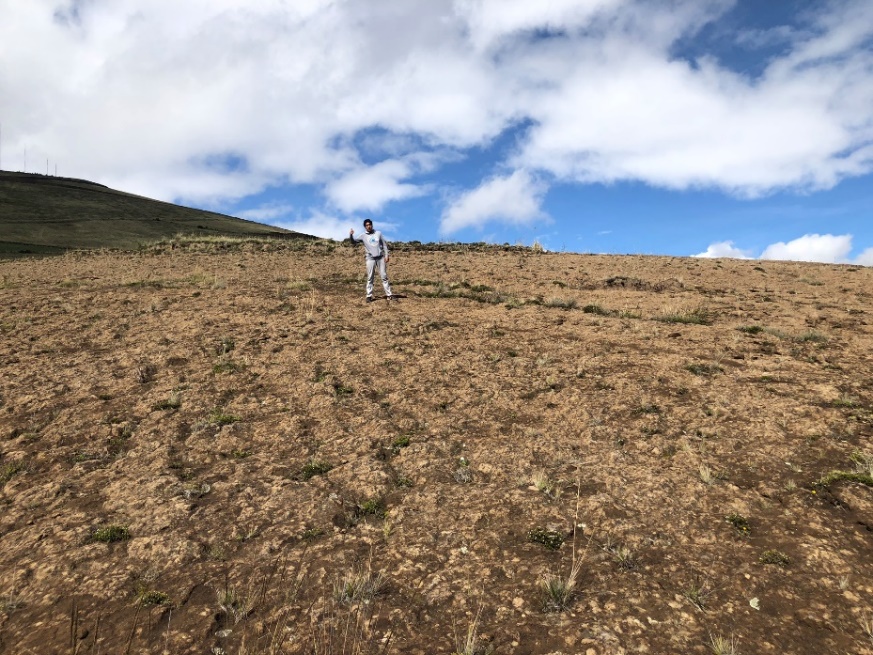 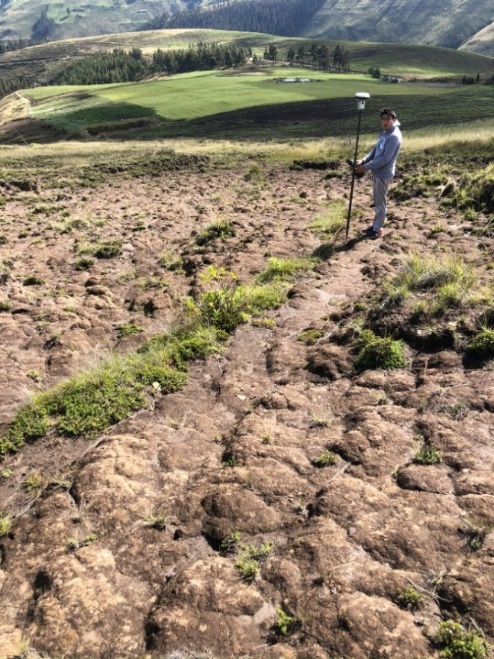 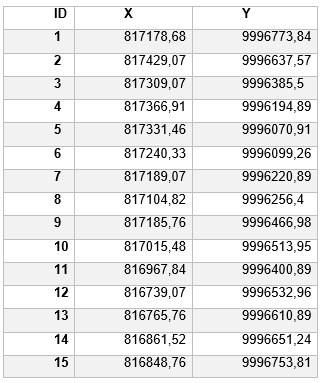 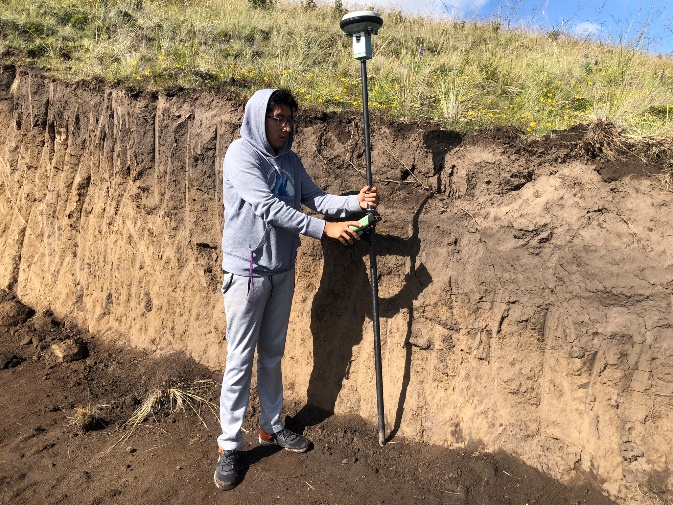 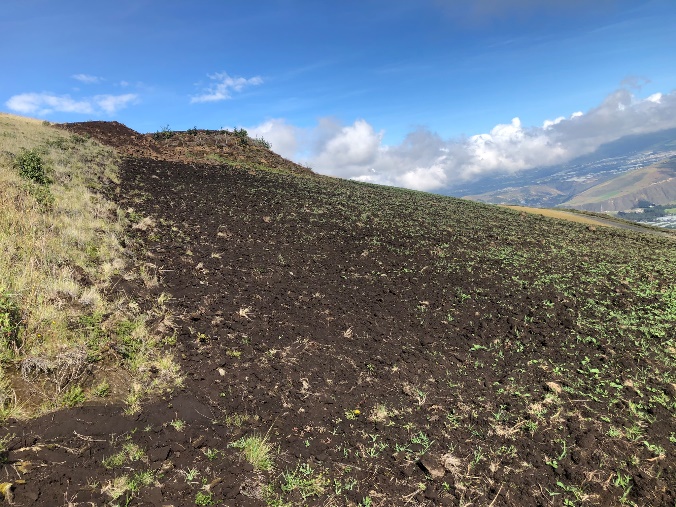 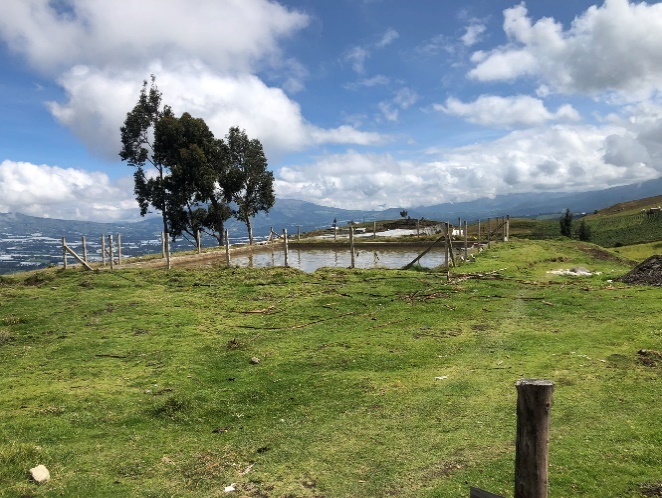 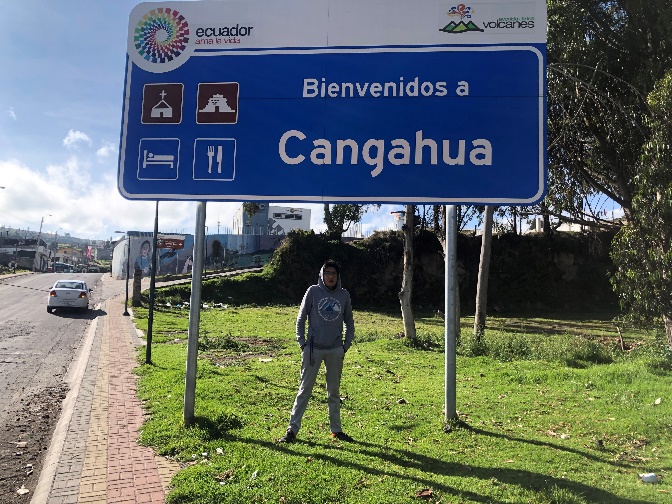 [Speaker Notes: MATERIALIZAR
RTK
AGUA BOMBA
TRACTOR
SEVICIO ELECTRICO
ACCESIBILIDAD
PENDIENTE
EROSION]
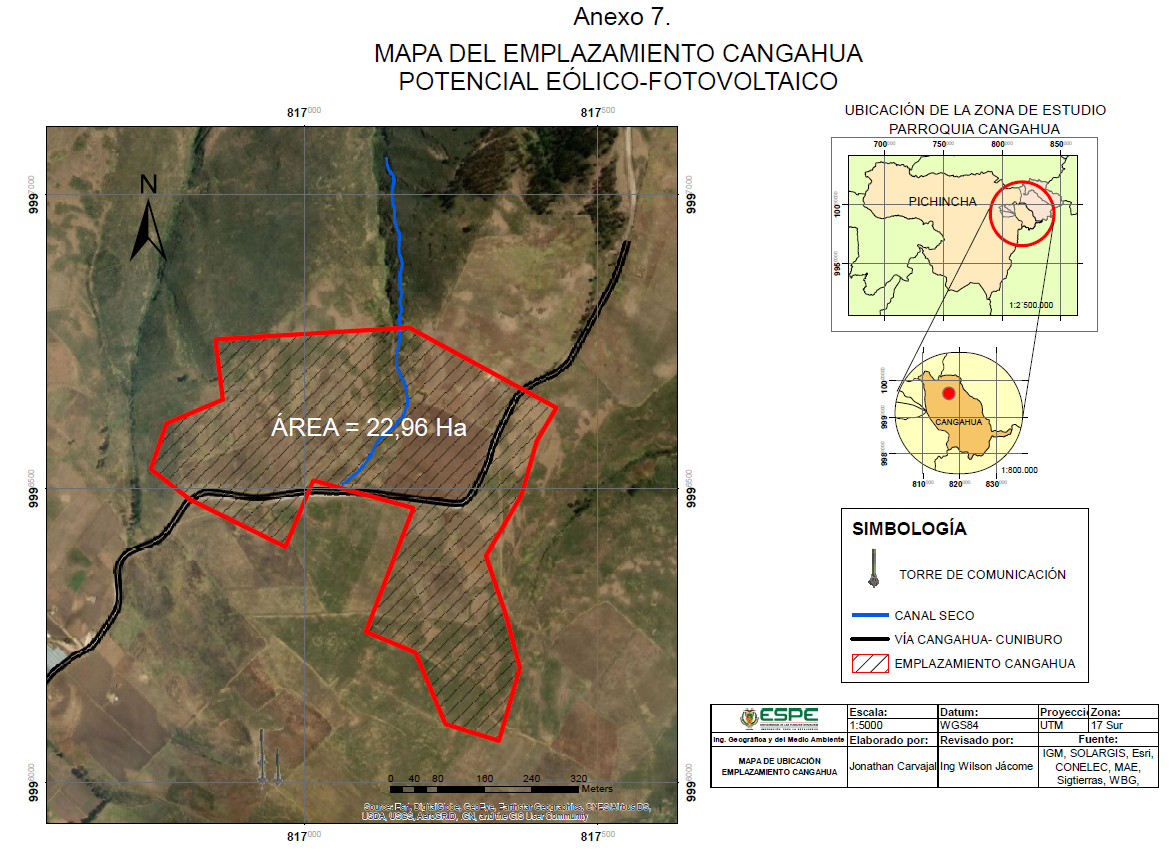 Conclusiones
Recomendaciones
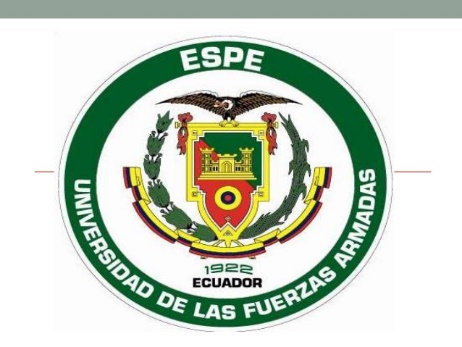 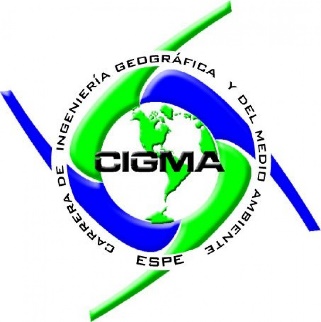 GRACIAS